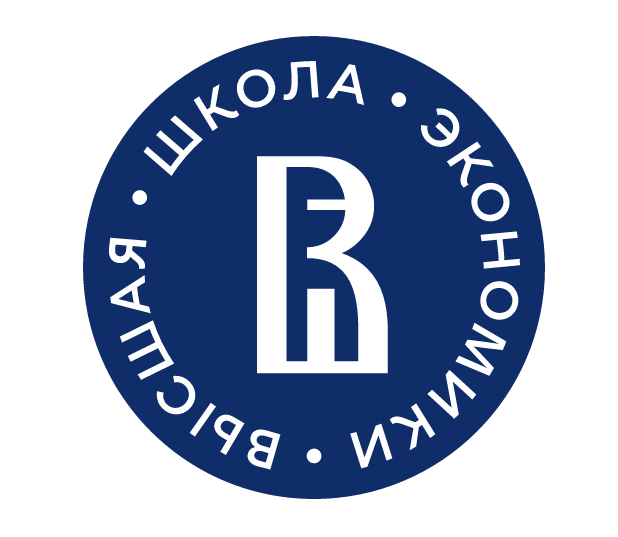 2022
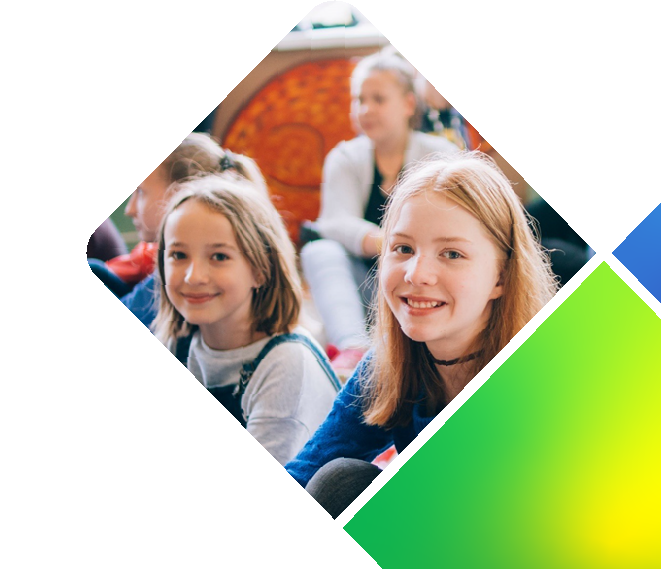 Игровые занятия и межпредметные задачи по финансовой грамотности
vbudushee.ru
vbudushee.ru
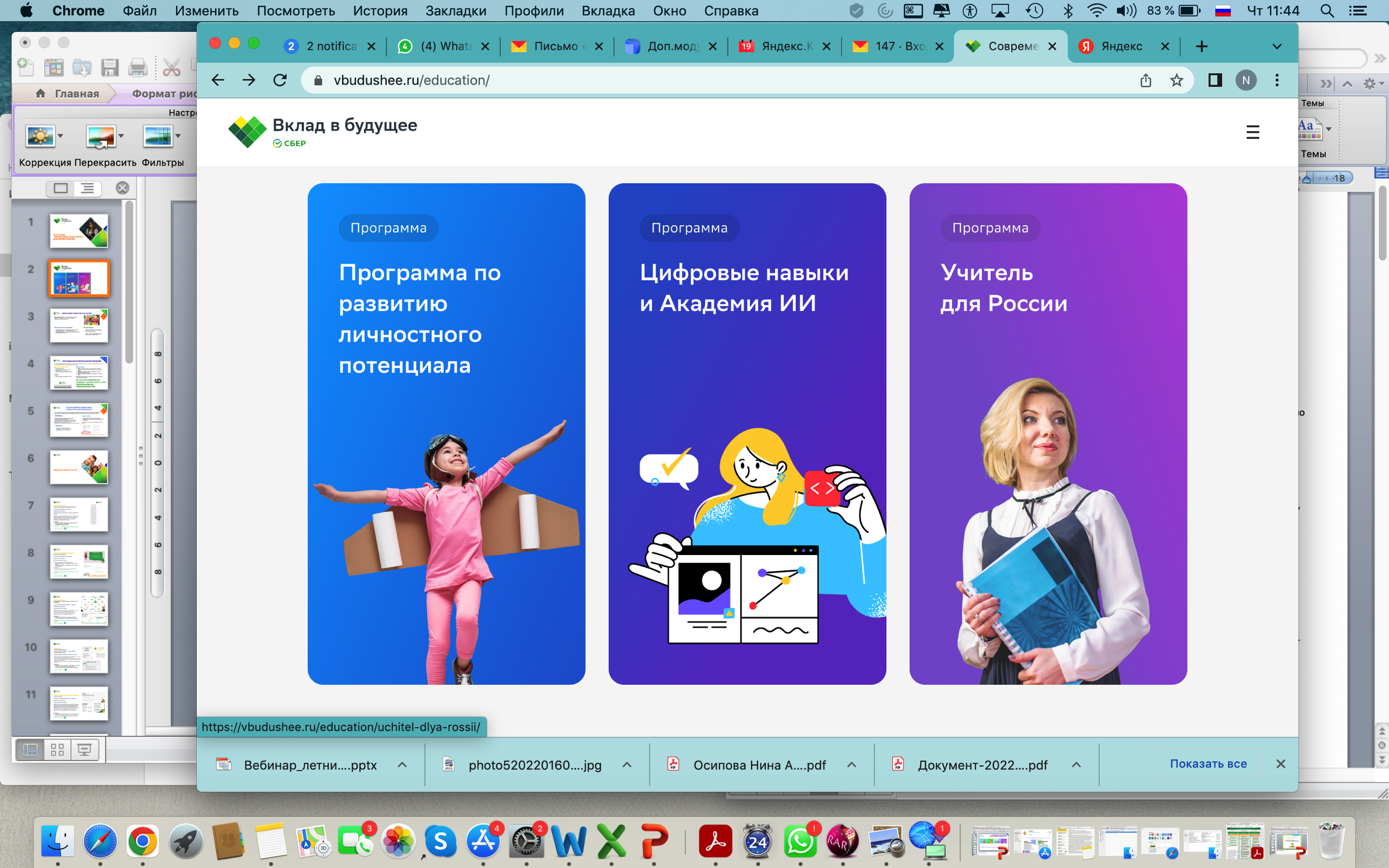 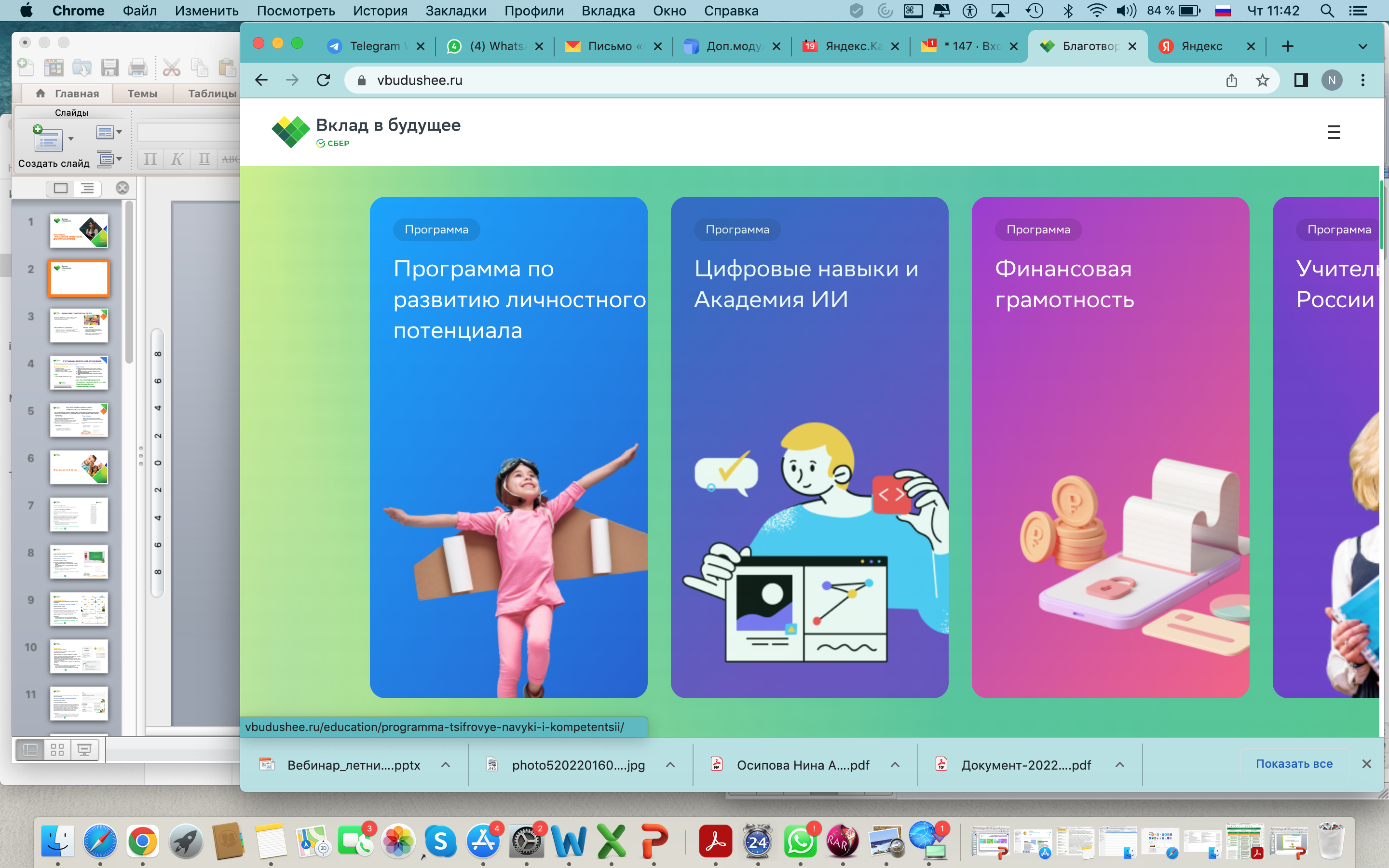 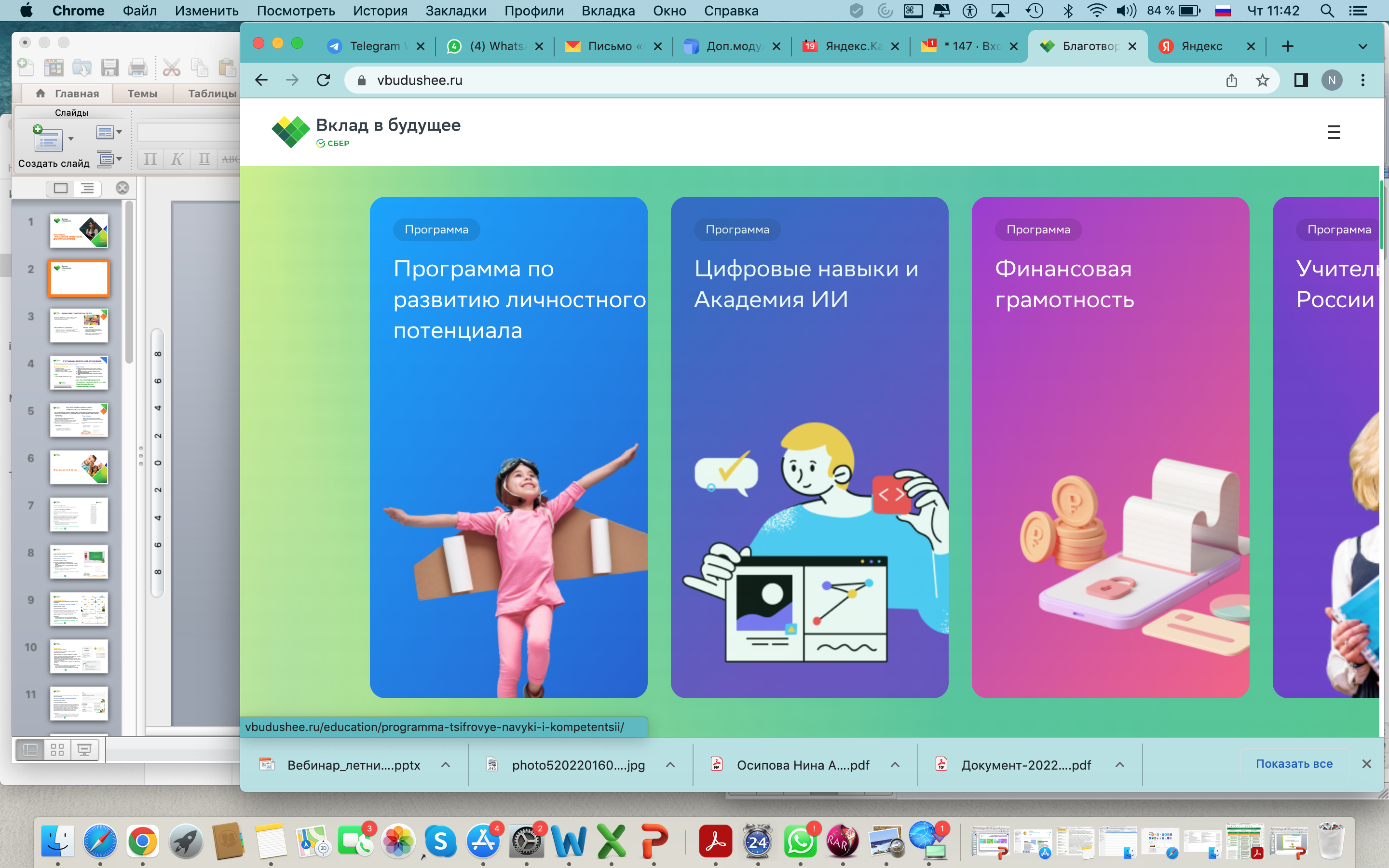 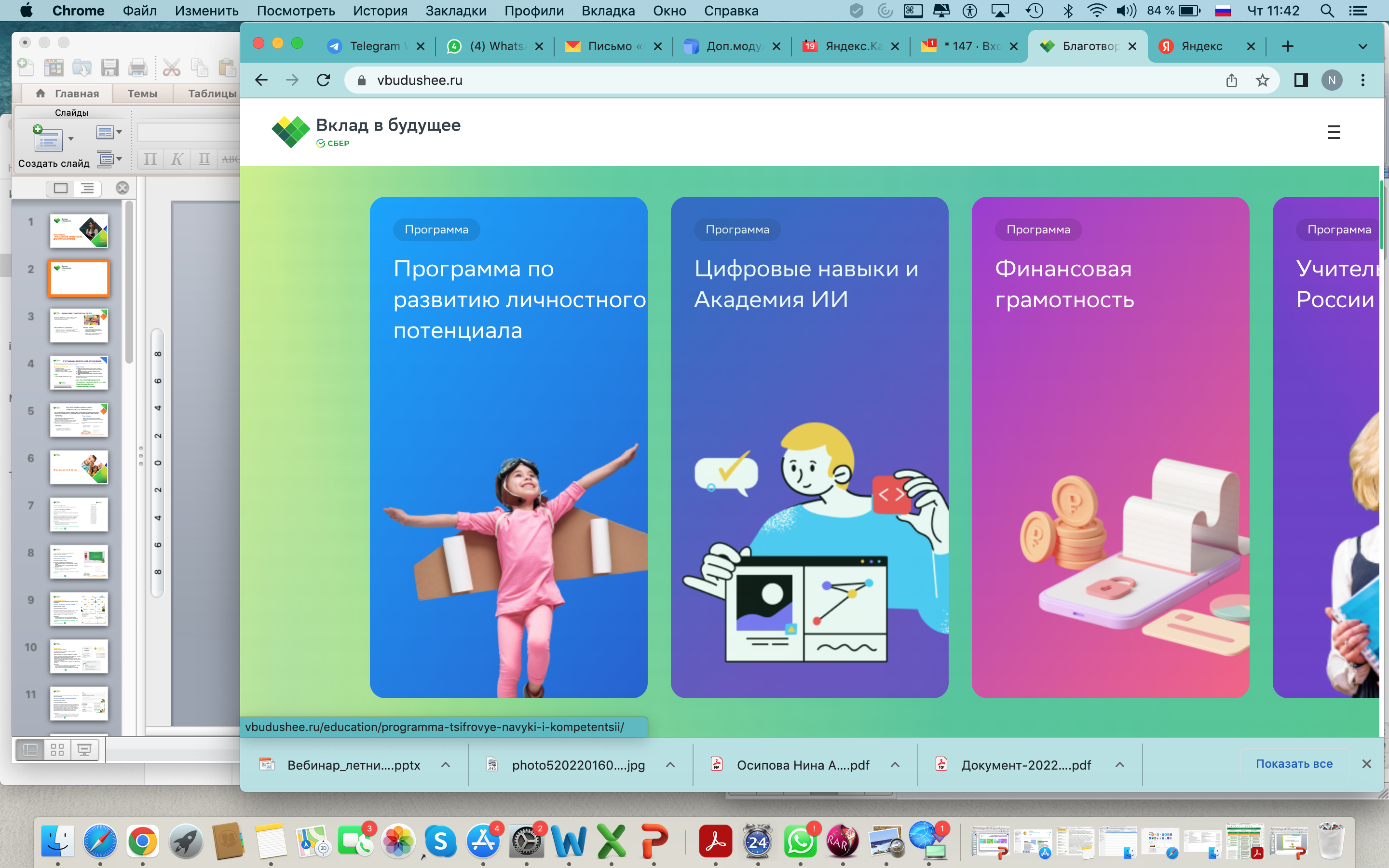 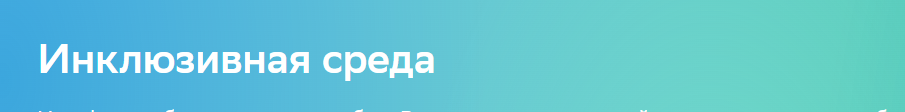 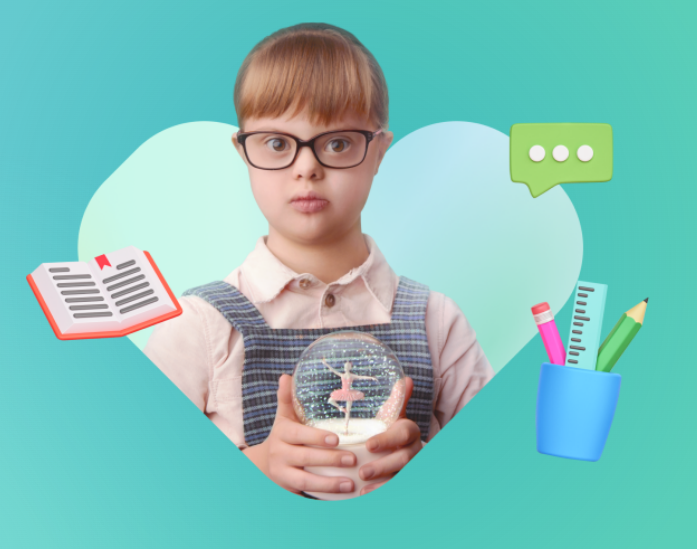 программа «Финансовая грамотность»
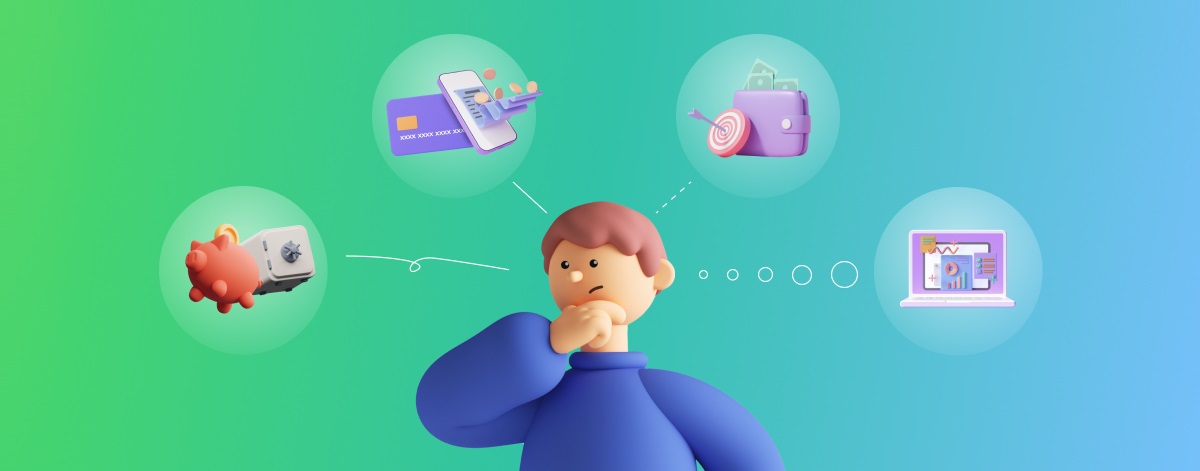 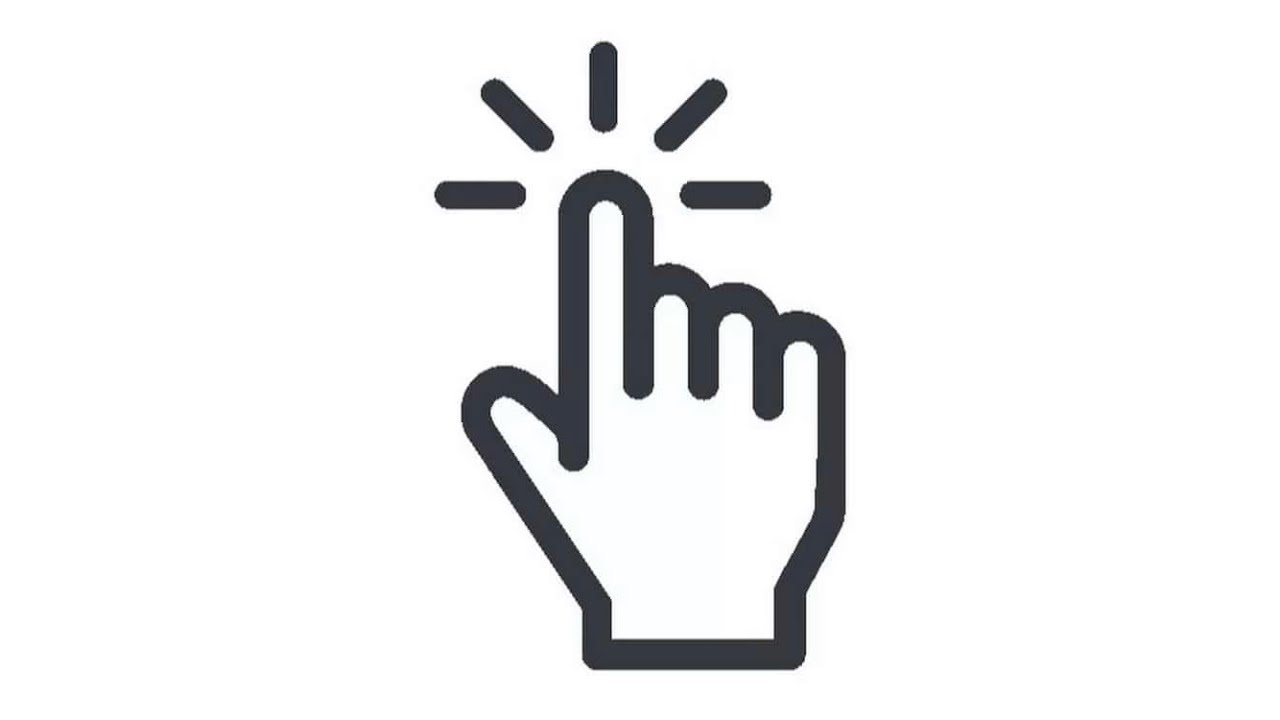 3,1 млн. школьников
https://vbudushee.ru/education/programma-finansovaya-gramotnost/
90 К  педагогов
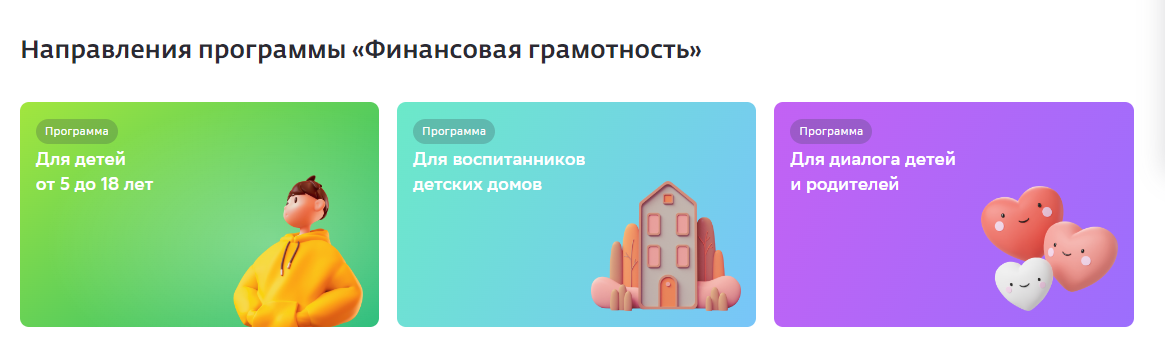 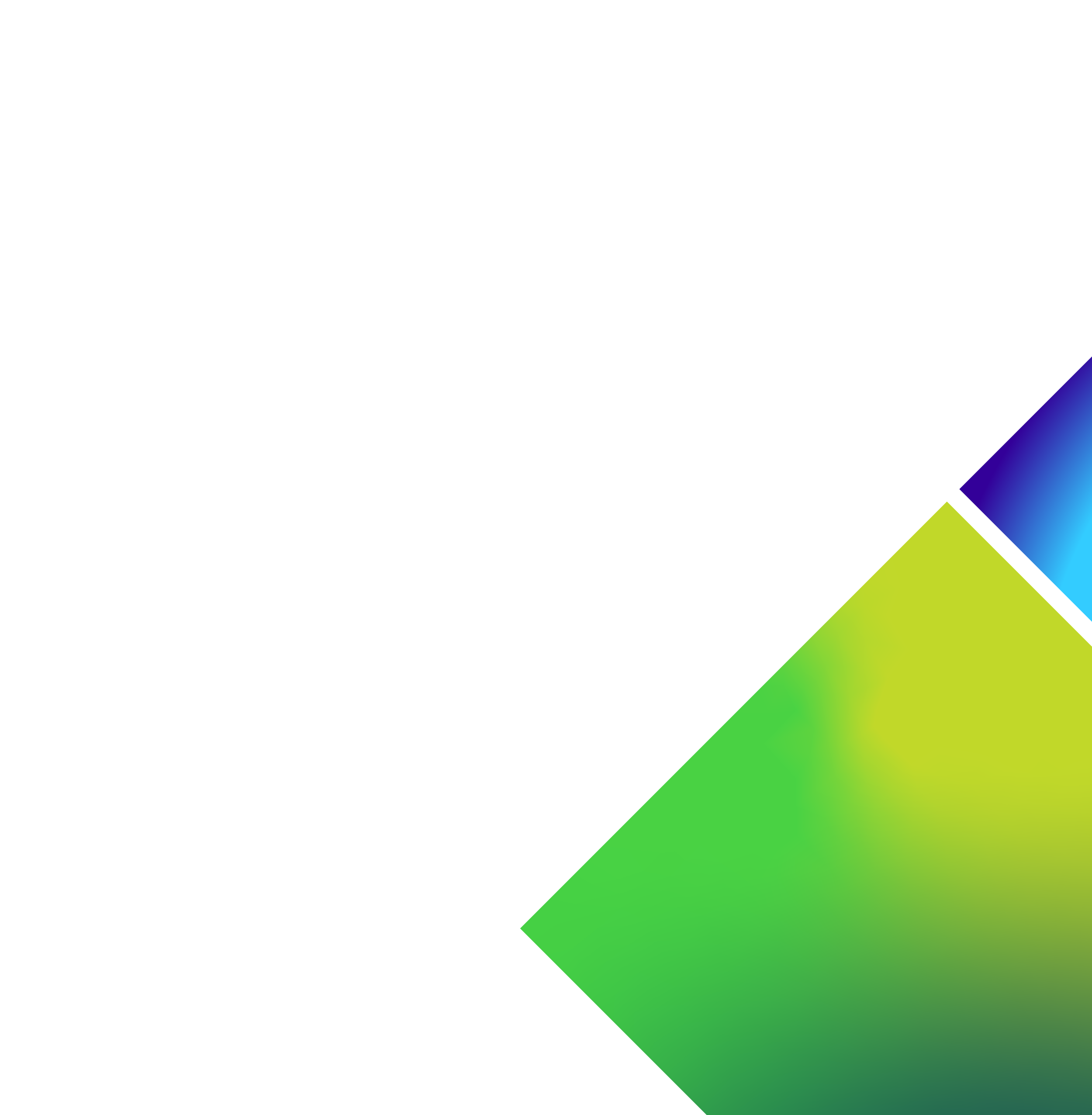 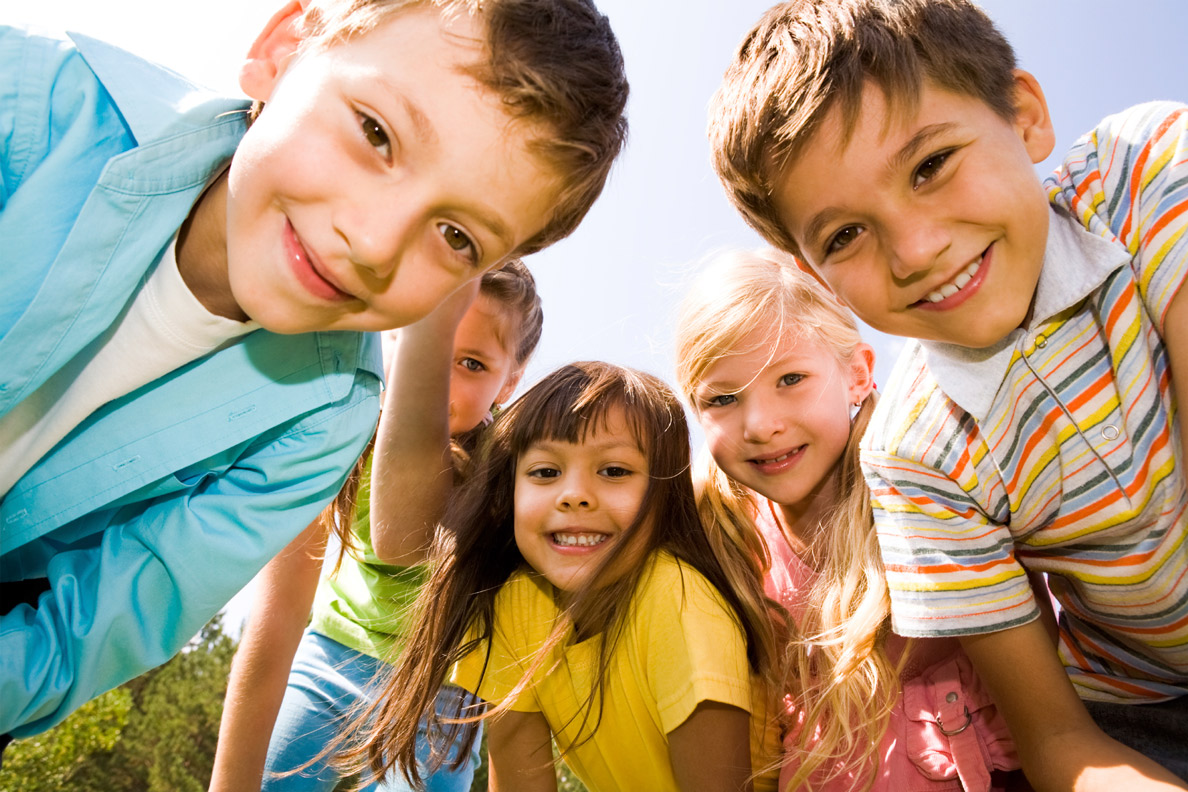 Межпредметные задания по финансовой грамотности
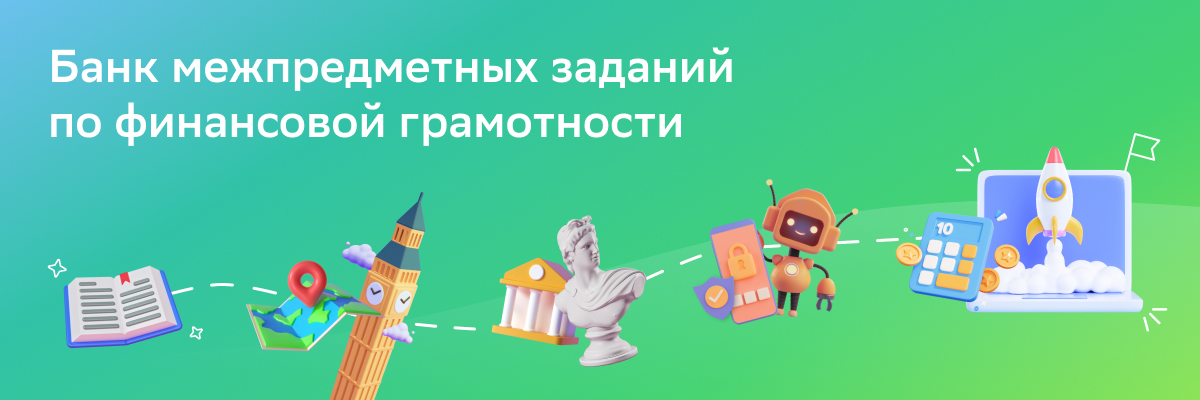 Обществознание
Математика
Литература
История
Информатика
География
ОБЖ
Технология
Английский язык
7-13 лет, творческое задания
130 заданий для школьников 5–11 классов
Разработаны с учётом учебного плана школьных предметов
Соответствуют ФГОС 
Длятся не более 20 минут

Легко встроить в свои уроки
Форматы заданий: игры, работа с текстом, анализ диаграмм, дискуссии, творческие задания
Скачать по ссылке: https://vbudushee.ru/library/mezhpredmetnye-zadachi-po-fg/
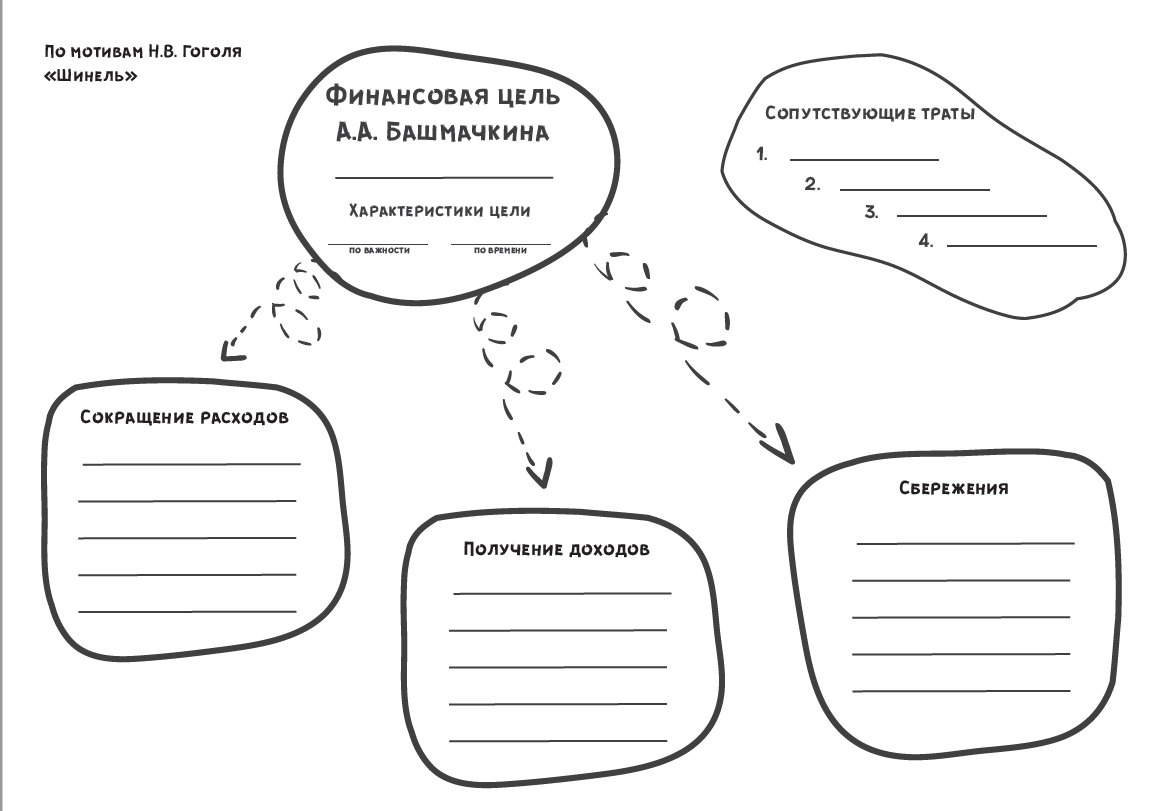 Пример: задание по литературе
8 класс, повесть Гоголя «Шинель»

Учащийся может определить, какие действия нужно предпринять для увеличения доходов или сокращения расходов.

Задание: прочитайте отрывок из повести Николая Васильевича Гоголя «Шинель» и в парах постарайтесь определить финансовую цель Акакия Акакиевича Башмачкина и пути ее достижения, заполнив форму.

В описании задания есть все необходимое:
Образовательные результаты
Текст для чтения
Шаблон для заполнения
Список определений, которые ученикам необходимо актуализировать
Список вопросов для рефлексии
Правильный ответ
Пример: задание по географии
7 класс, муссоны

Учащийся может составлять личный финансовый план с учетом изменения климатических условий

Задание: исследовать климат Таиланда и выбрать из списка предметы, которые понадобятся в поездке с учетом ограниченного бюджета. 

В описании задания есть все необходимое:
Образовательные результаты
Задание для участников
Бланк для заполнения
Список определений, которые ученикам необходимо актуализировать
Список вопросов для рефлексии
Правильный ответ
Тебе предстоит поездка в Таиланд. Так вышло, что твои каникулы и отпуск родителей совпали с временем прихода в Таиланд муссонов. 
 
Нужно составить список предметов, которые могут понадобиться в это время года на отдыхе. Однако есть условие: родители выделили только 3500 рублей.
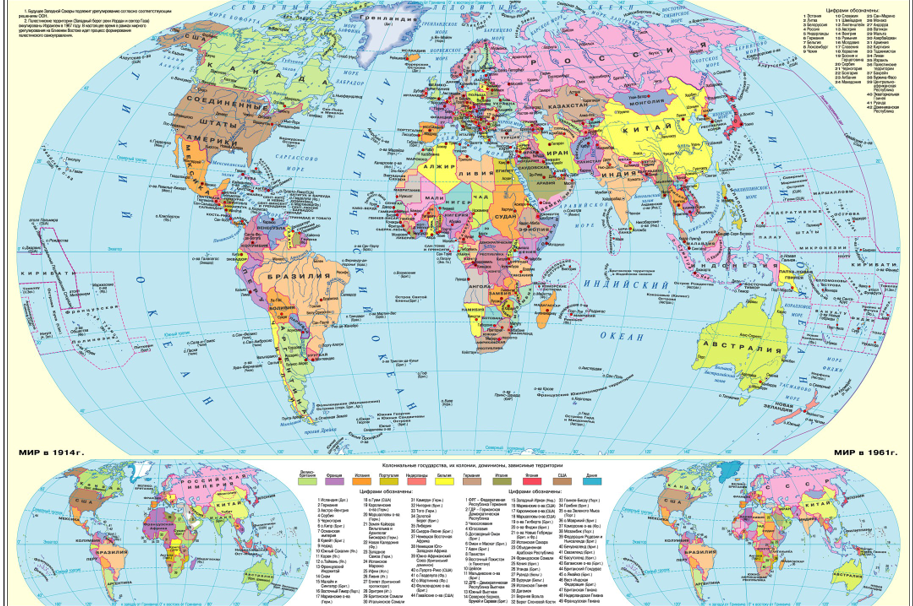 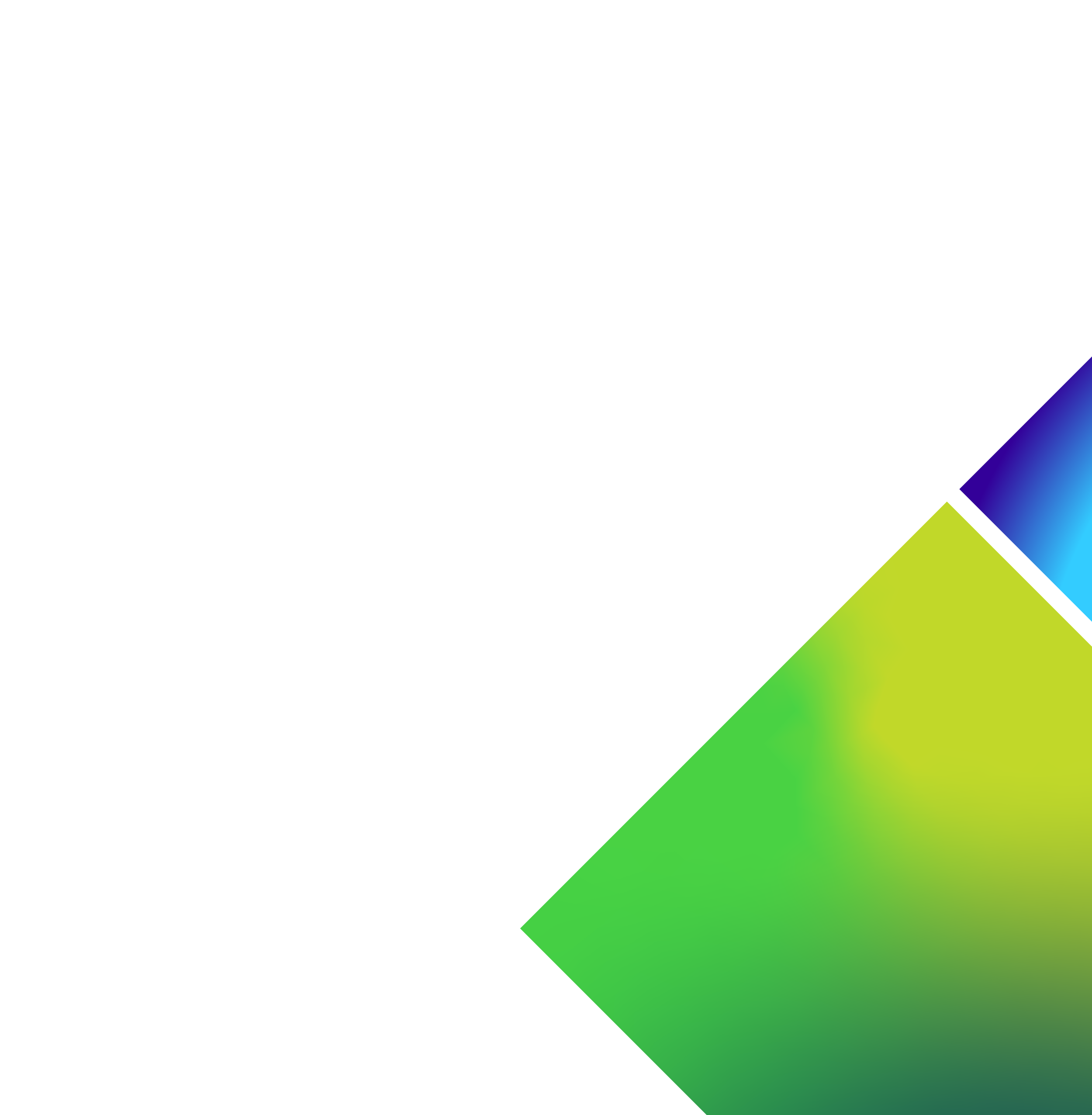 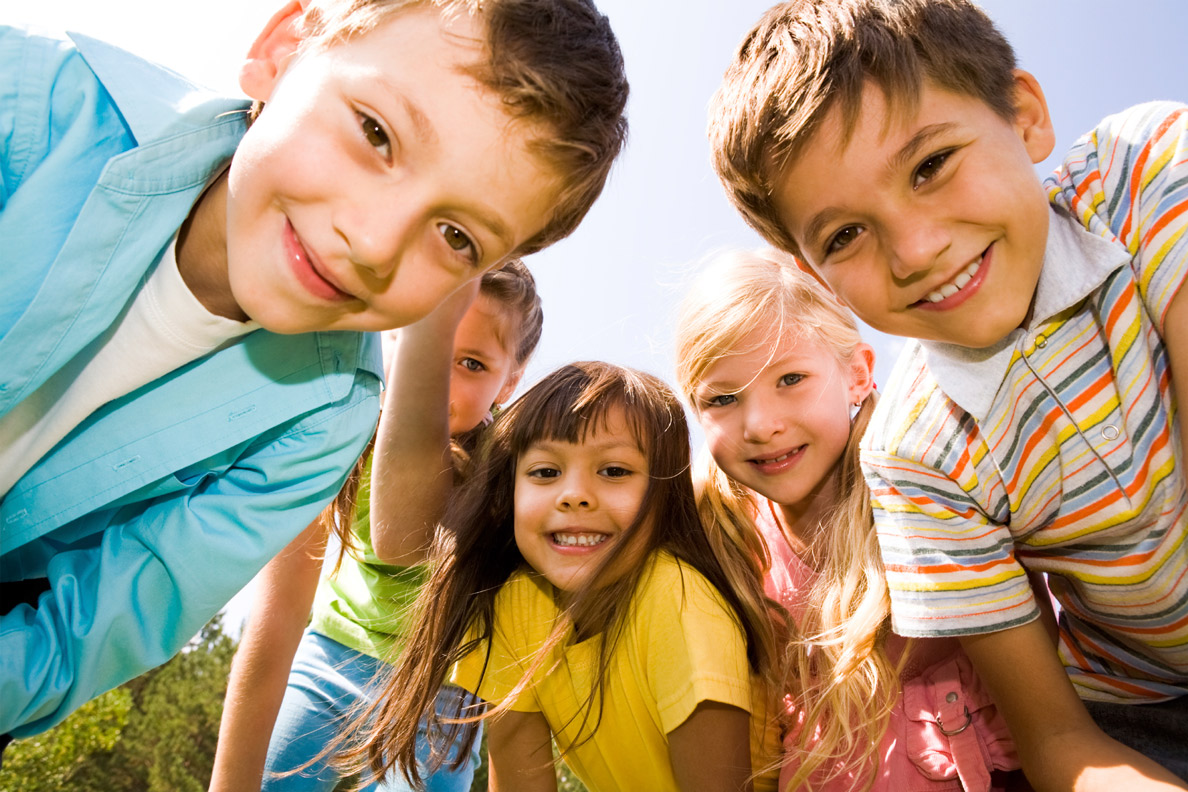 Игры для детей 5-13 лет
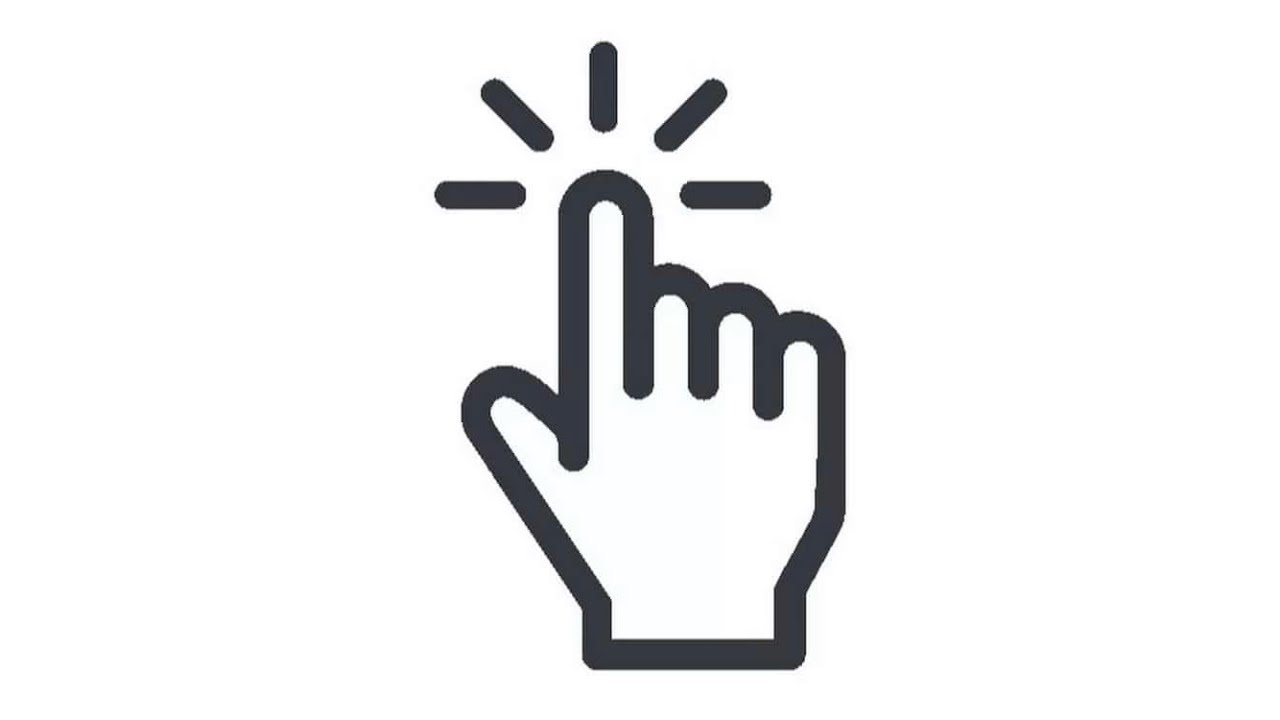 https://vbudushee.ru/library/igry-i-igrovye-zanyatiya-po-finansovoy-gramotnosti/
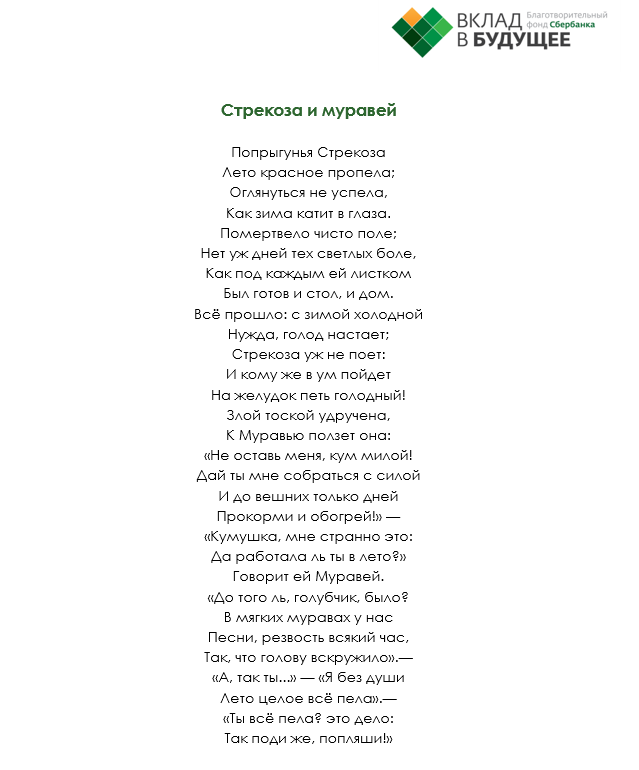 Финансовый театр
(деньги, их виды и функции, финансовое мошенничество)



Продолжительность: 60 минут

Кол-во участников: 10-42 человека, оптимально 5 команд по 4-6 человек 

В формате дискуссии ведущий рассказывает про происхождение и виды денег и правила финансового грамотного человека, а затем по командам участники анализируют сказки, выявляют безграмотное поведение героев и готовят собственную постановку с альтернативным сценарием
7-13 лет, творческое задания
Подготовка:
Прочитать сценарий и подготовиться к ведению дискуссии
Распечатать краткие описания сказок
Сформировать «командные места»

* Опционально - презентация и проектор для дискуссии в начале
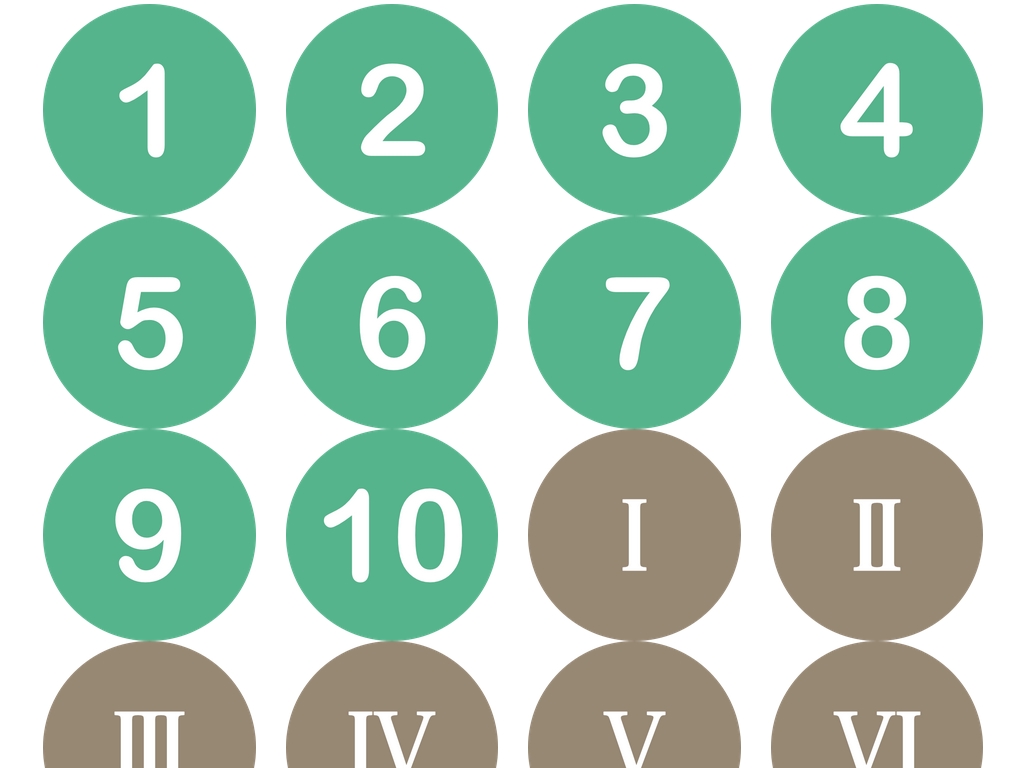 Сложность организации:
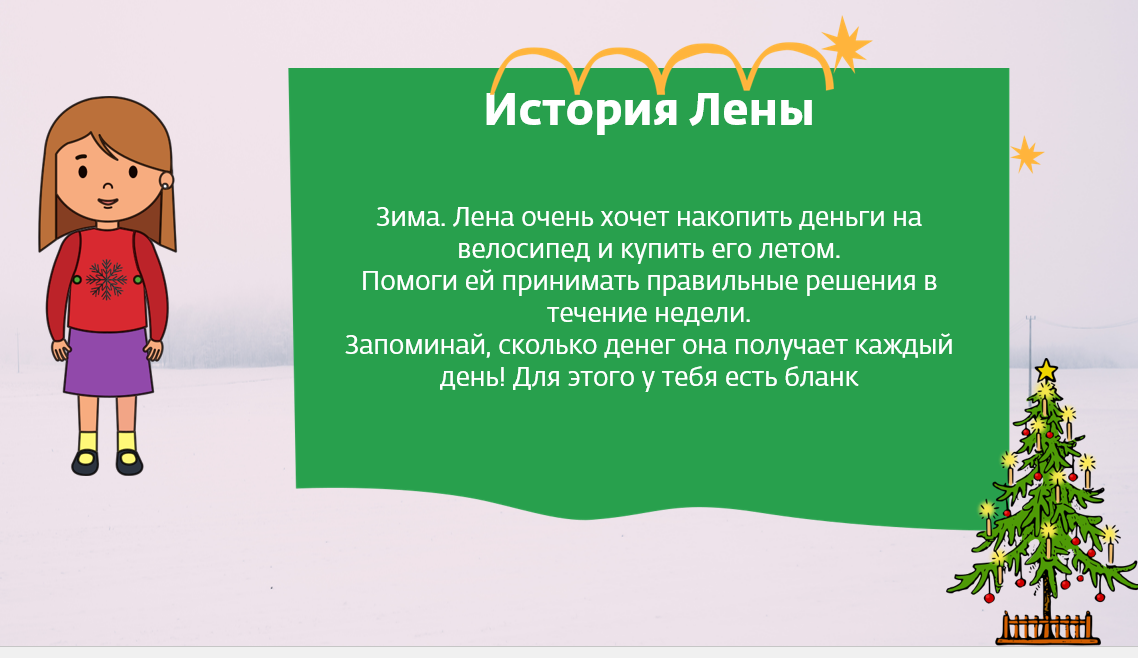 Как тратить карманные деньги?
(Источники доходов, инфляция)



Продолжительность: 35 минут

Кол-во участников: до 30 человек

2 мини-игры и обсуждение темы карманных денег
Игра в формате викторины, в которой участники «голосуют ногами» 
Игра «тикающая бомба», в которой нужно назвать платное-бесплатное благо
8-10 лет, викторина, мини-игры
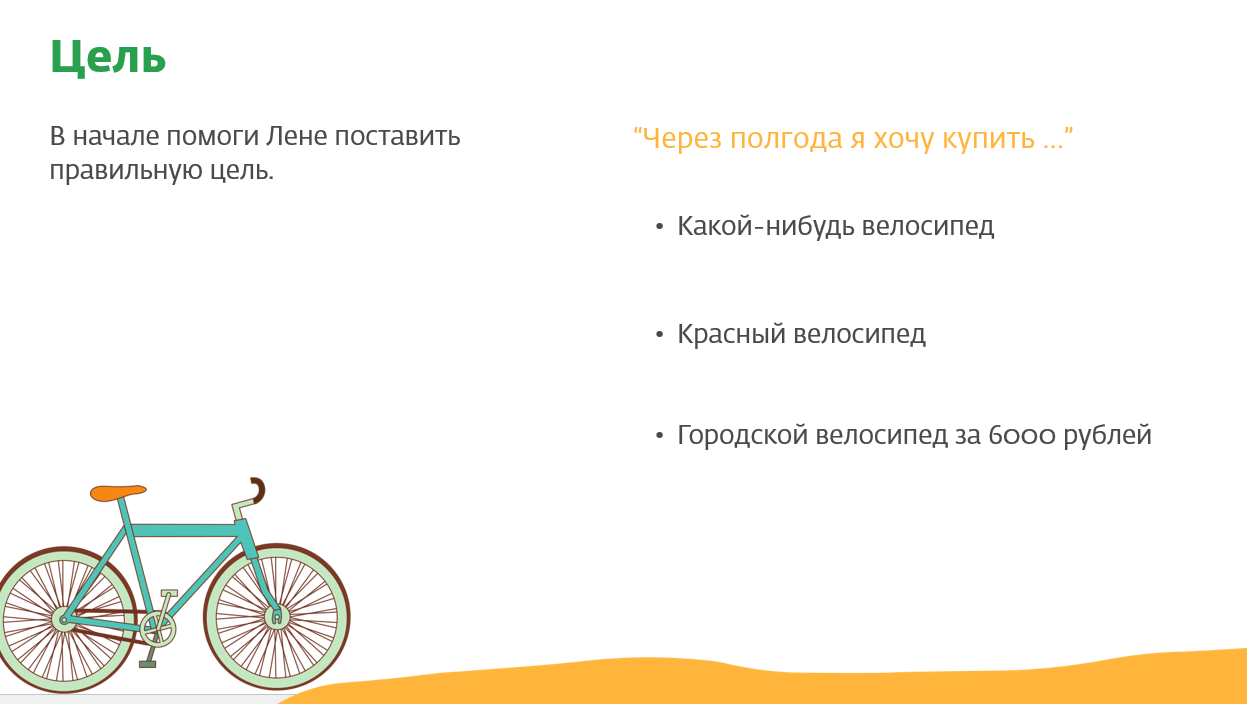 Подготовка:
Прочитать сценарий и подготовиться обсуждению темы
Распечатать цифры для голосования

* Опционально презентация и проектор для дискуссии и вопросов викторины
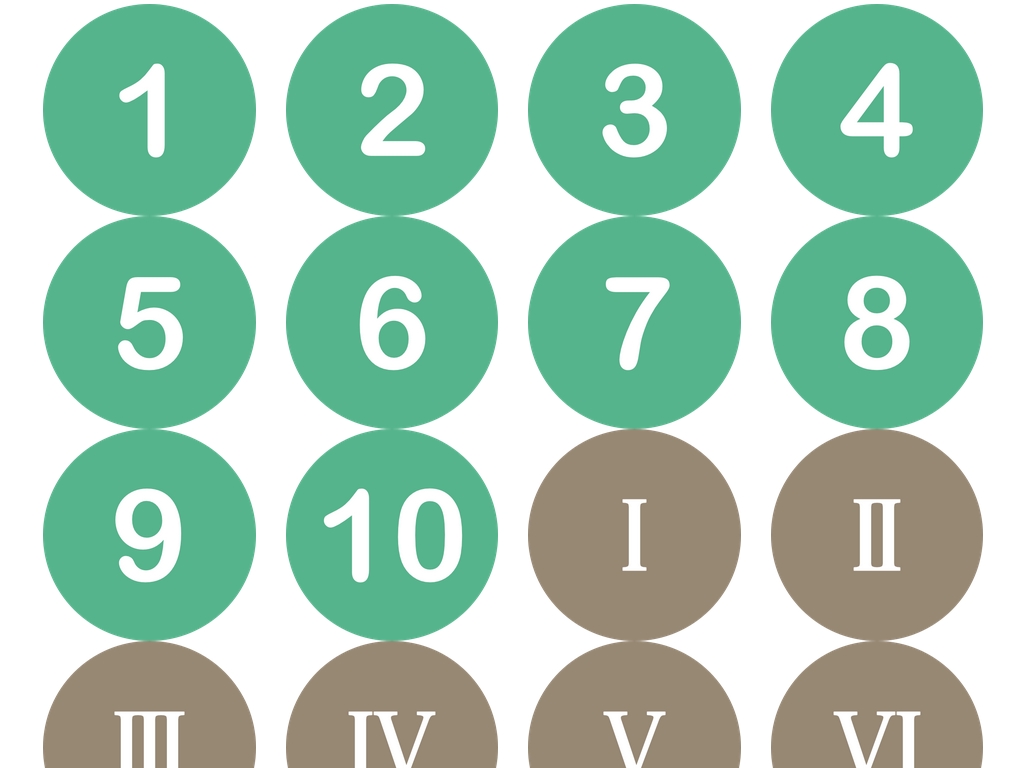 Сложность организации:
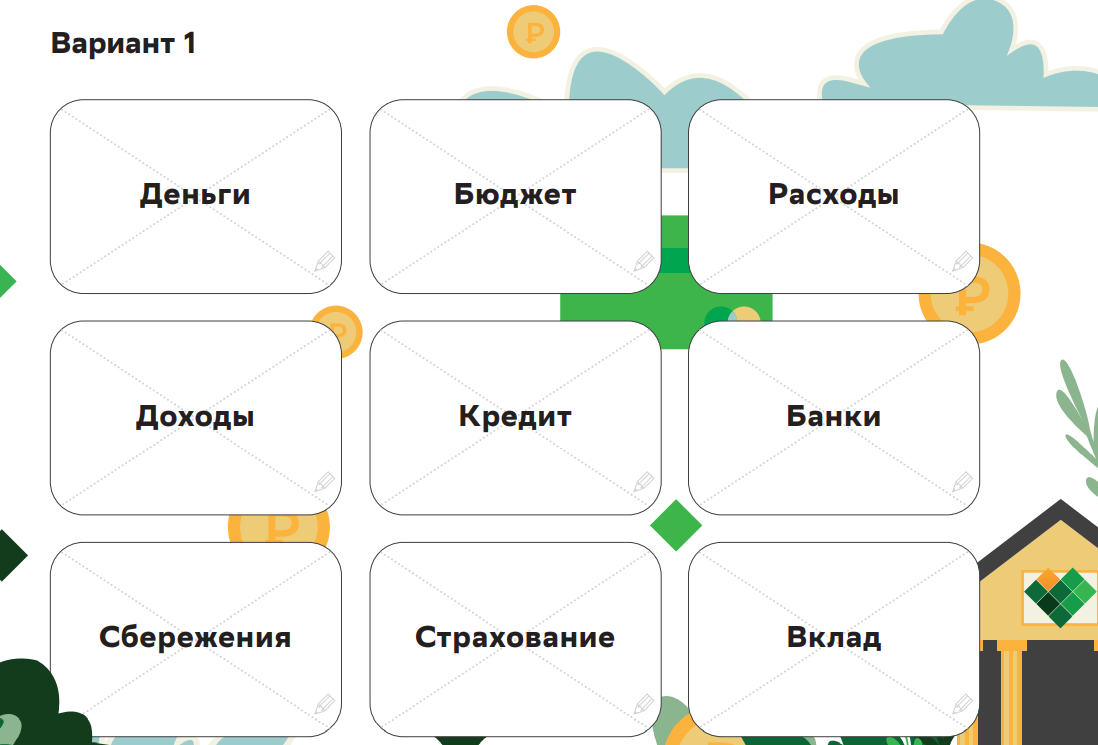 Финансовое бинго 
(семейный бюджет и личный финансовый план, банки, риски и страхование)



Продолжительность: 45 минут

Кол-во участников: до 30 человек

В формате дискуссии ведущий рассказывает про деньги, бюджет. Игра «Бинго» проходит в 3 раунда:1- ведущий говорит определение, а участники должны зачеркнуть его в своем «бинго», 2 -участники должны опрашивать друг друга, 3 – ведущий подводит итог и фиксирует ответы детей
8-10 лет, викторина, общение в парах
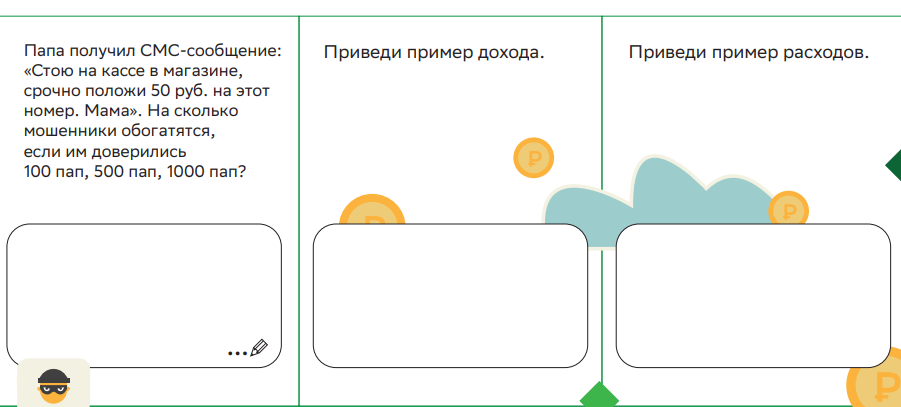 Подготовка:
Распечатать бланки для бинго, карточки для ведущего
Флипчарт/доска/ватман – для подведения итогов дискуссии

* Опционально -презентация и проектор для проведения игры и дискуссии
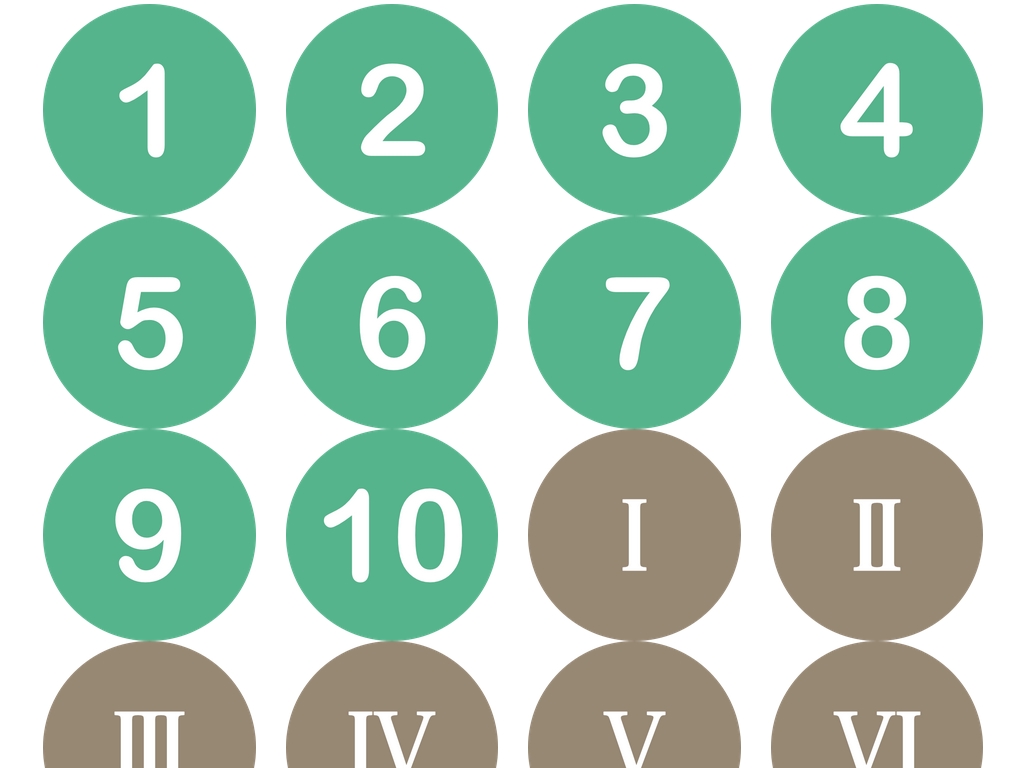 Сложность организации:
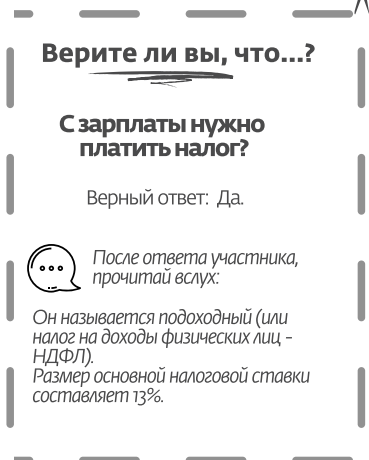 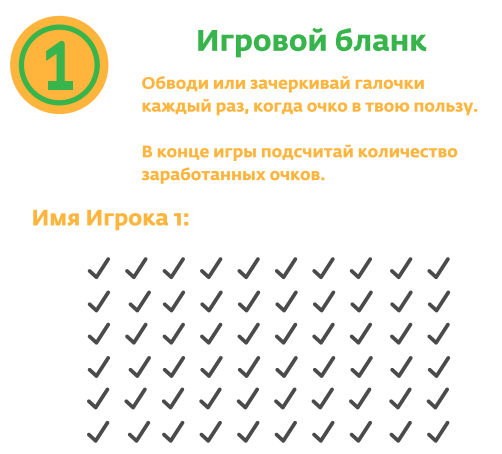 Блеф-клуб 
(Налоги и социальные выплаты)


Продолжительность: 45 минут

Кол-во участников: 10-42 человека 5 команд по 4-6 человек 

В начале – просмотр и обсуждение ролика про налоги (что это, зачем платить, виды налогов), какие бывают соц.пособия.
Затем карточная игра между парами участников по принципу «верю – не верю»: если игрок верит и правильно угадывает факт про налоги, на его счет начисляются баллы.
В завершении - творческое задание – придумать свой налог и указ и рефлексия
10-13 лет, игра в парах с карточками
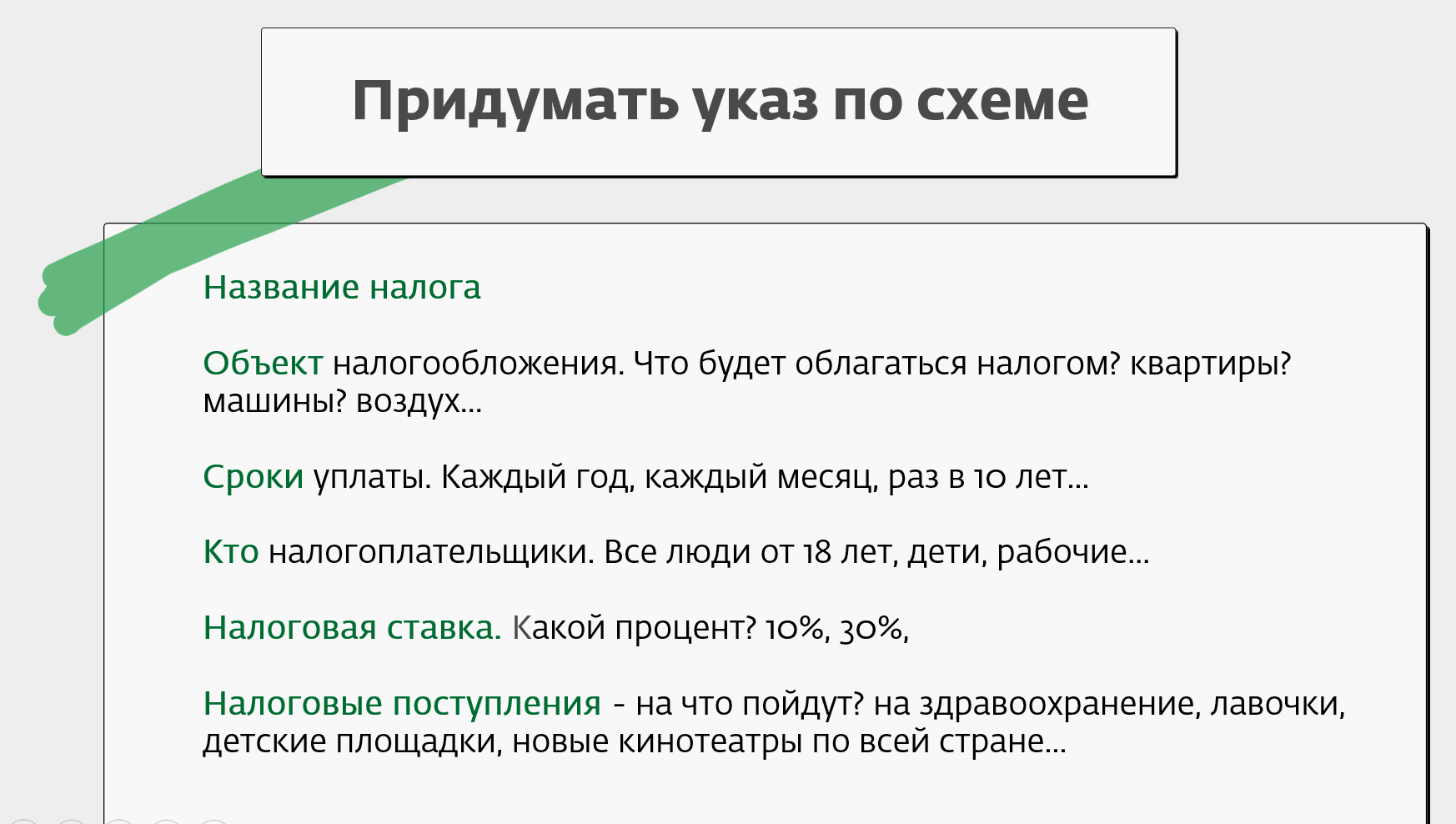 Подготовка:
Посмотреть видео и подготовиться к обсуждению темы «Налоги»
Распечатать, разрезать карточки и игровые бланки
Экран и колонки для воспроизведения видео и презентации
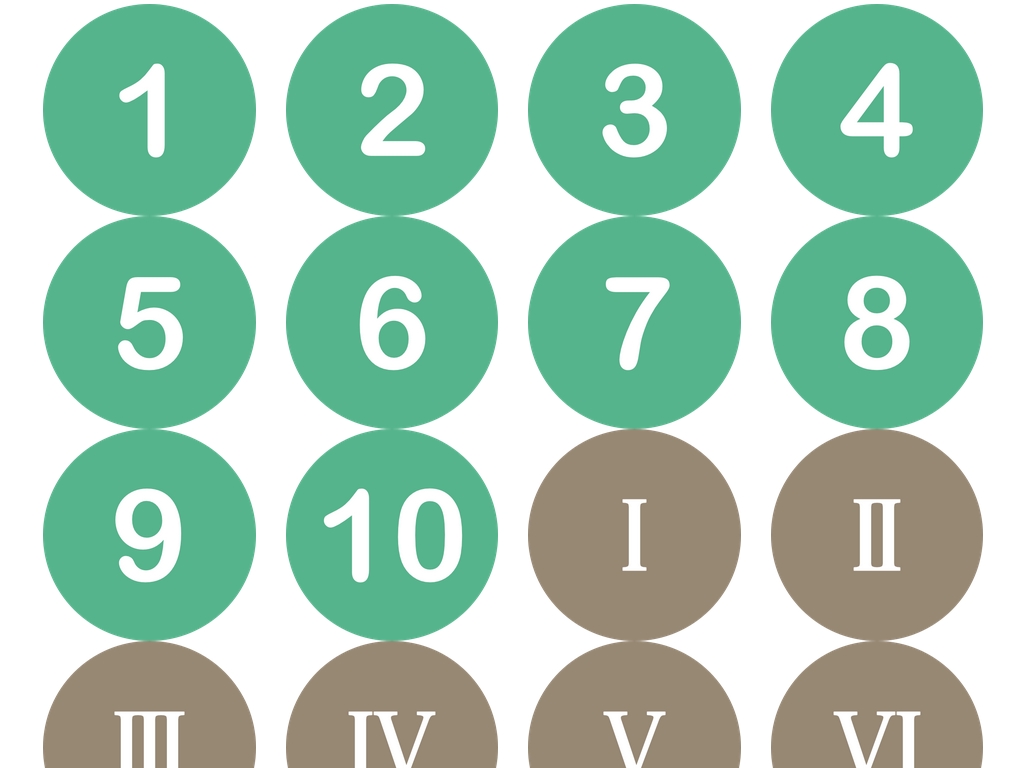 Сложность организации:
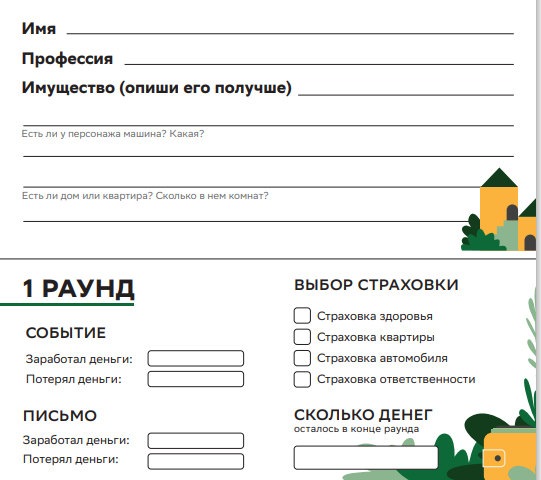 СтрахOFF или как защититься от рисков 
(Риски и страхование)



Продолжительность: 60 минут

Кол-во участников: до 30 человек

В формате дискуссии ведущий рассказывает про риски, подушку безопасности и страхование. Далее идет индивидуальная игра по раундам, в которой участники получают стартовый капитал и каждый раунд принимают решение, какую страховку им покупать. Ведущий разыгрывает случайное событие, и если у игроков не было страховки, то им необходимо выполнить штрафное задание. Участники ведут в бланках подсчет своих средств
10-13 лет, ведение расчетов в бланках
Подготовка:
Распечатать бланки персонажей, карточки с событиями, деньги 
Подготовить площадку (малярным скотчем отметить линии)
Презентация и проектор для проведения игры и дискуссии
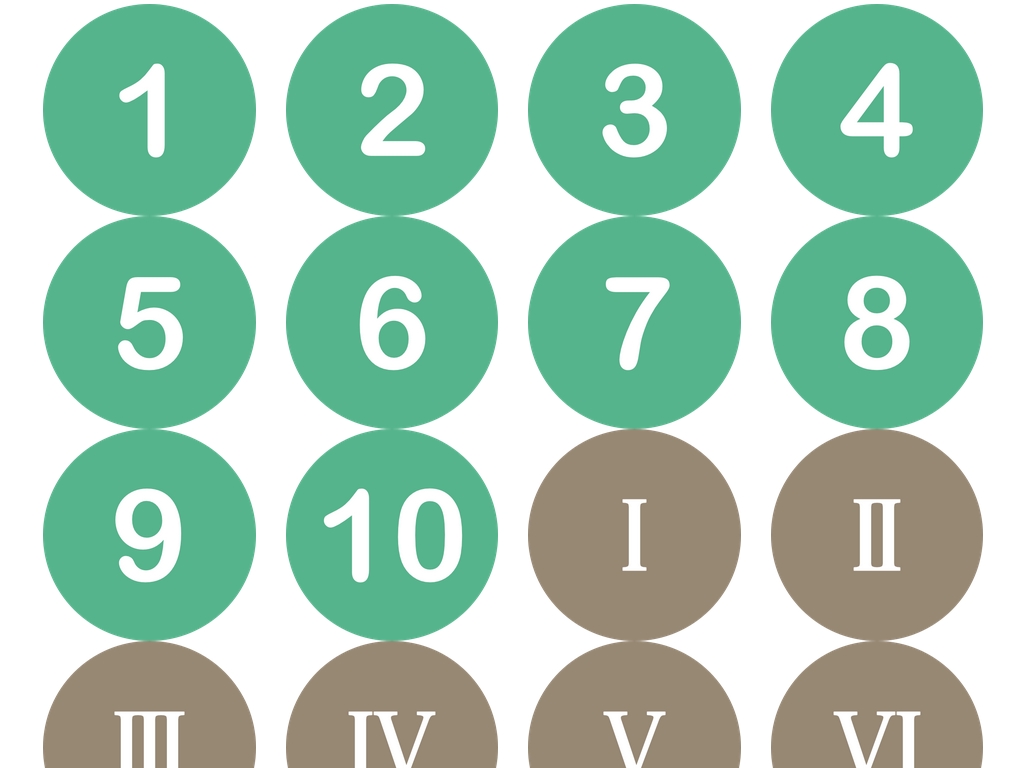 Сложность организации:
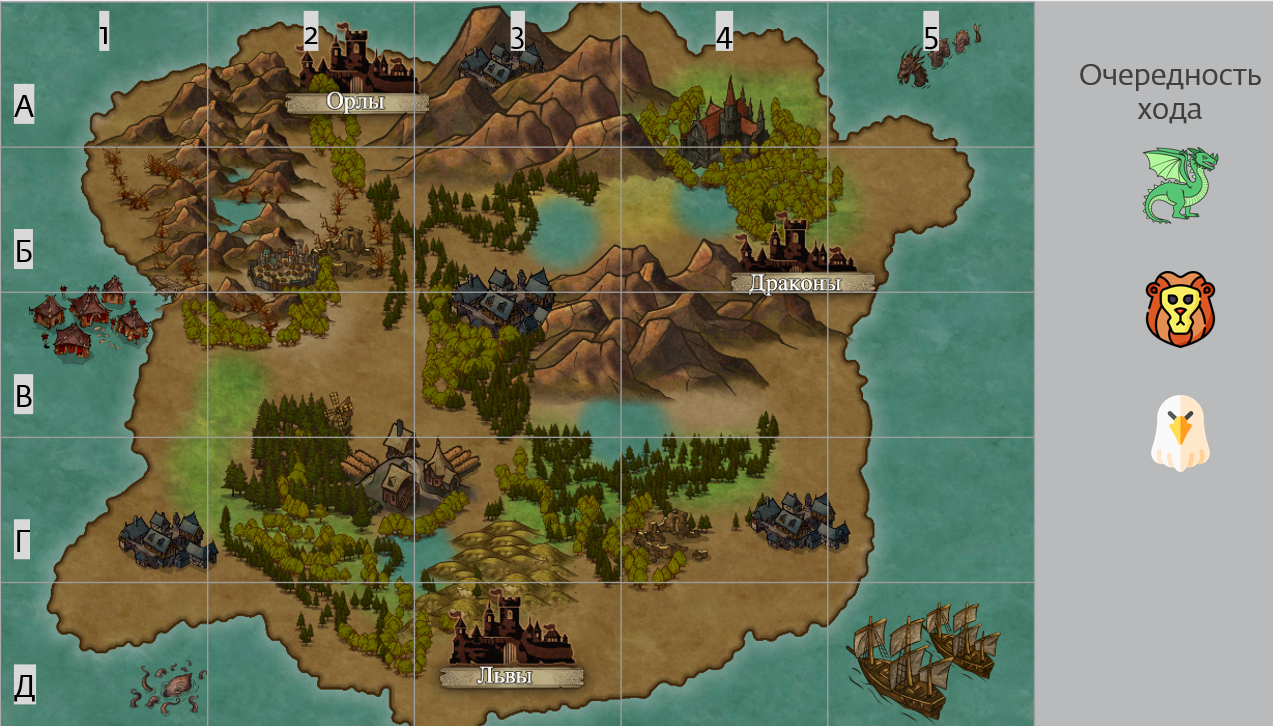 Финансовые колонизаторы 
(семейный бюджет, банки, риски и страхование, налоги)




Продолжительность: 45 минут

Оптимально: до 30 человек (3 команды)

Игра – интерактивная викторина, в ходе которой участники - исследователи отвечают на вопросы и за правильные ответы узнают, как устроена жизнь в других крепостях и завоевывают часть карты. Ведущий отмечает завоевание территорией в презентации.
10-13 лет, викторина
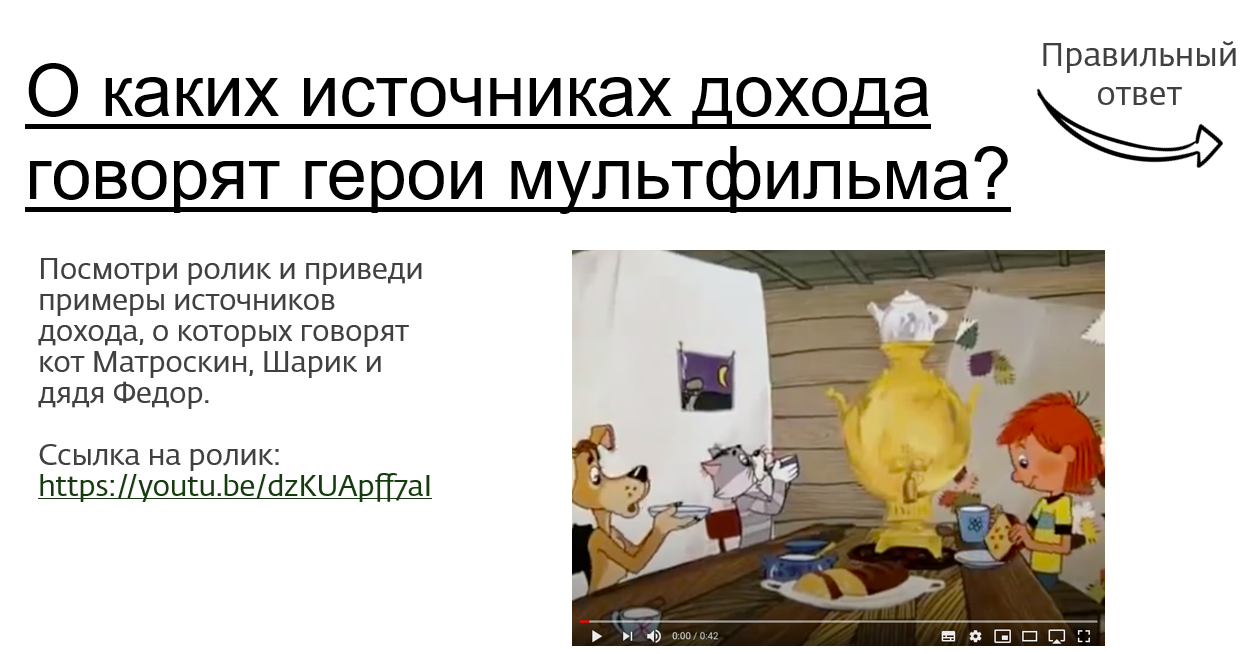 Подготовка:
Распечатать и разрезать бланки для тура «Крокодил»
Сформировать «командные места»
Презентация, проектор и колонки для проведения игры
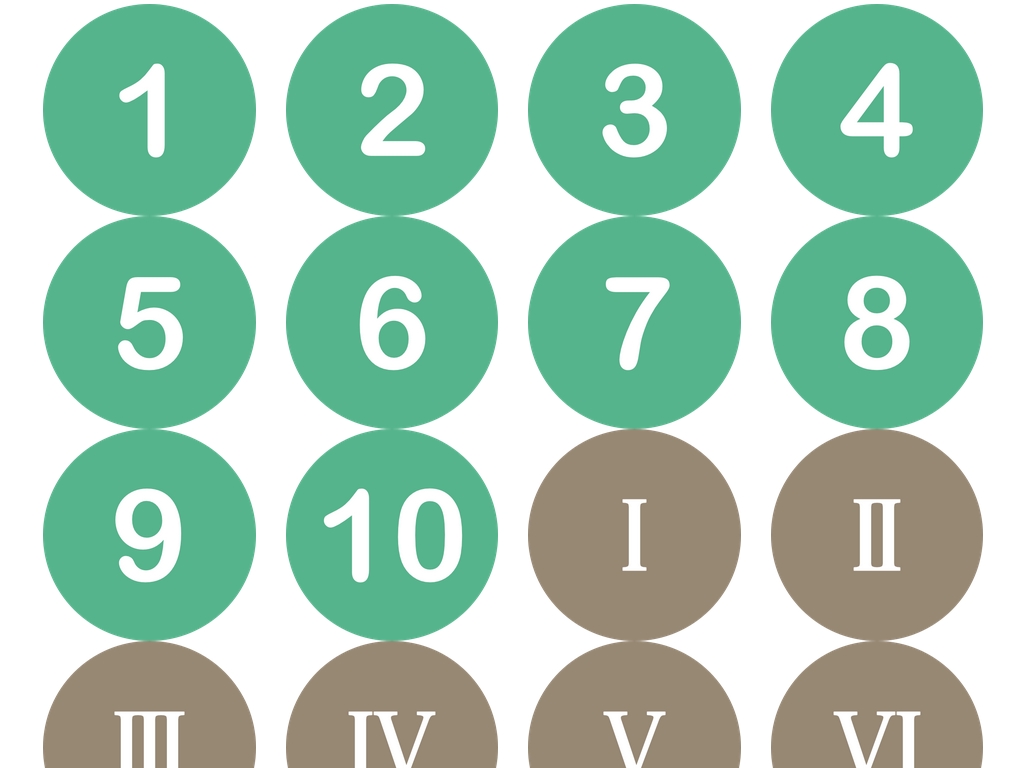 Сложность организации:
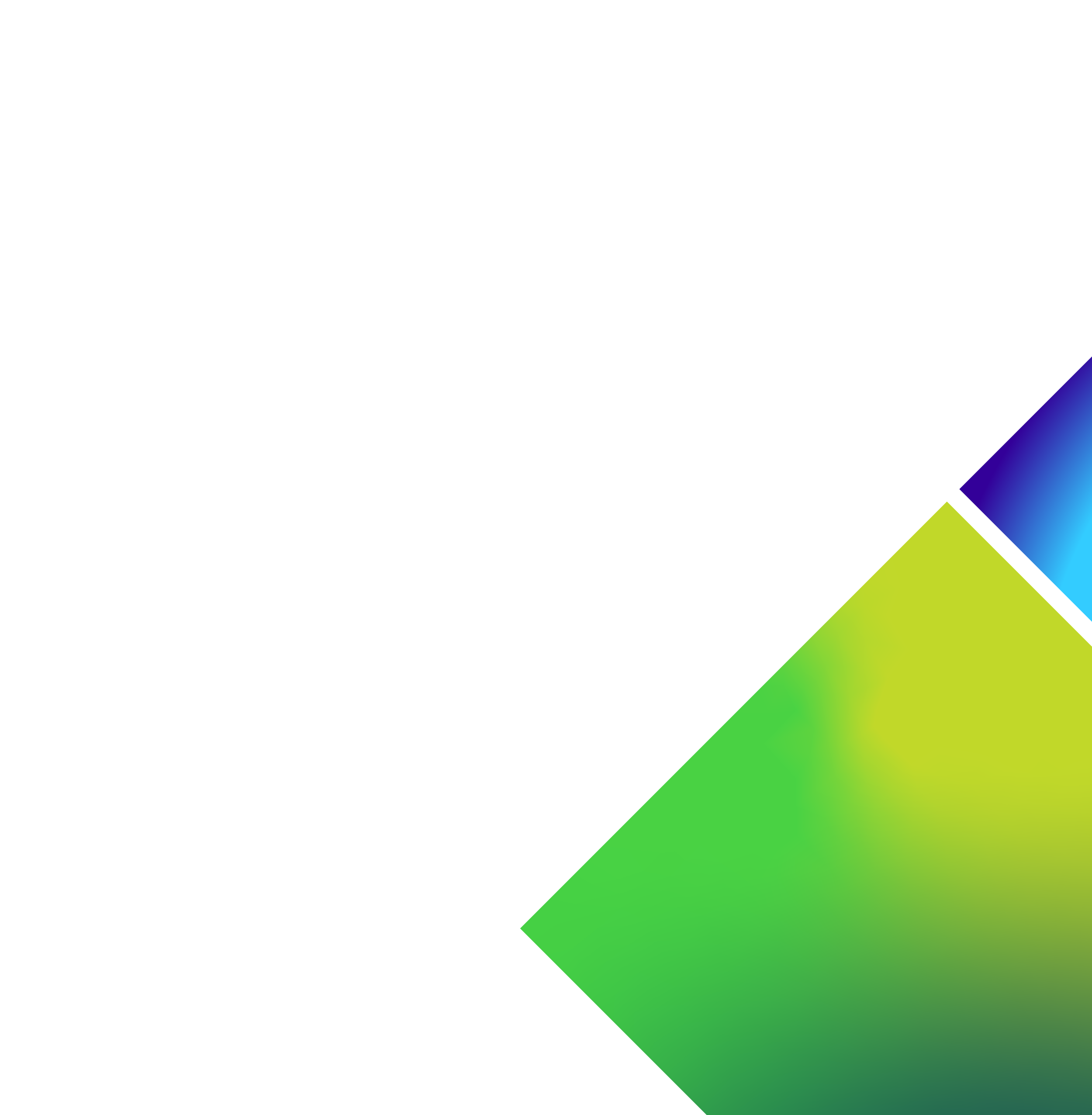 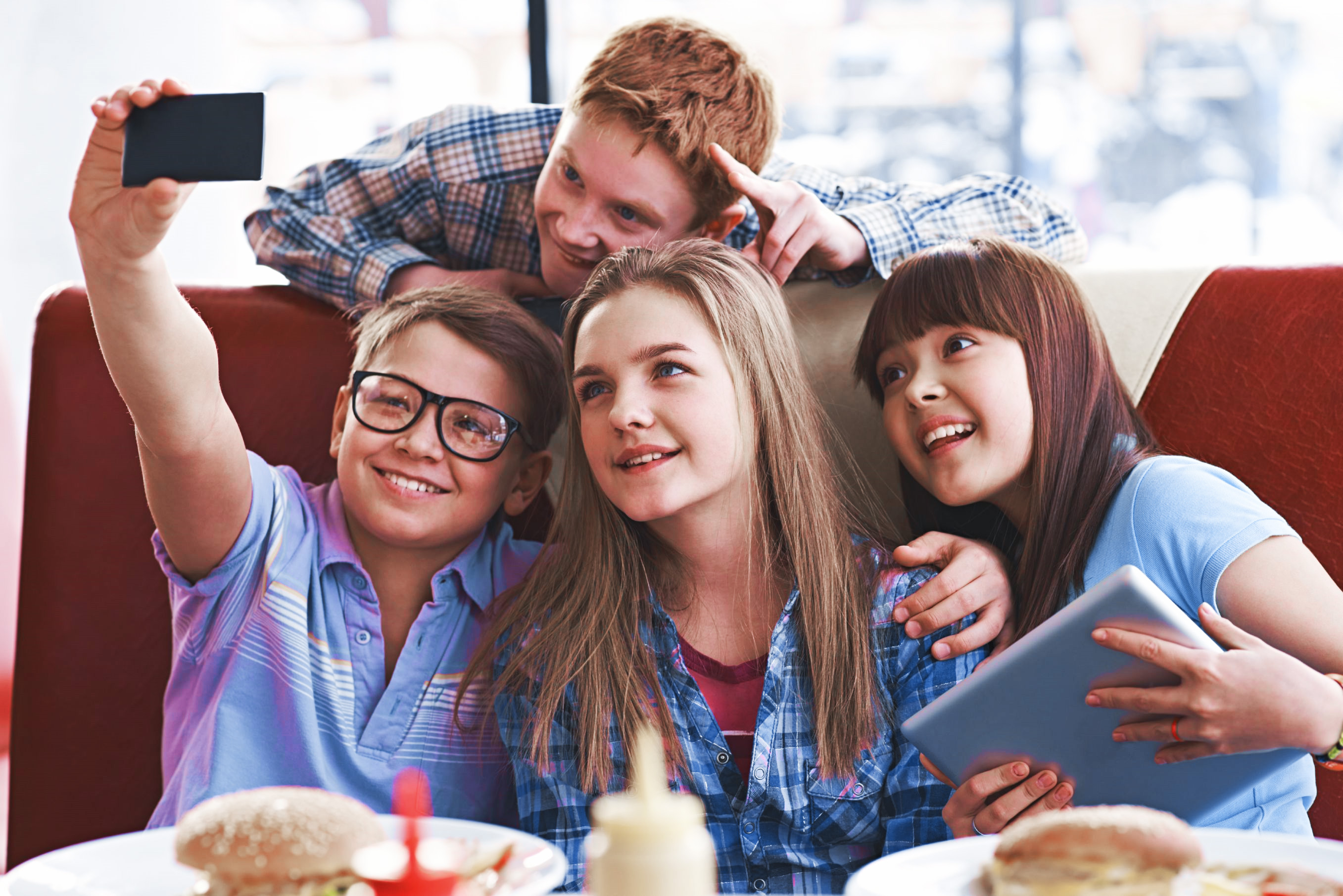 Игры для детей 13-18 лет
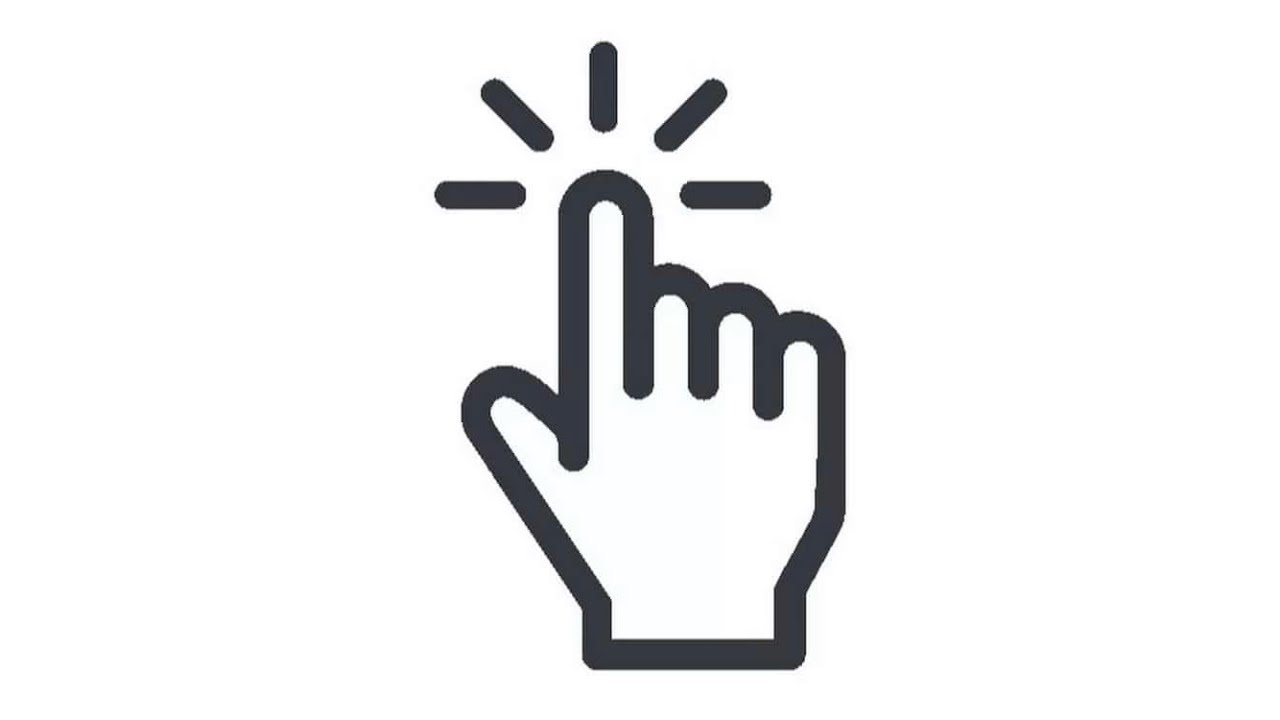 https://vbudushee.ru/library/igry-i-igrovye-zanyatiya-po-finansovoy-gramotnosti/
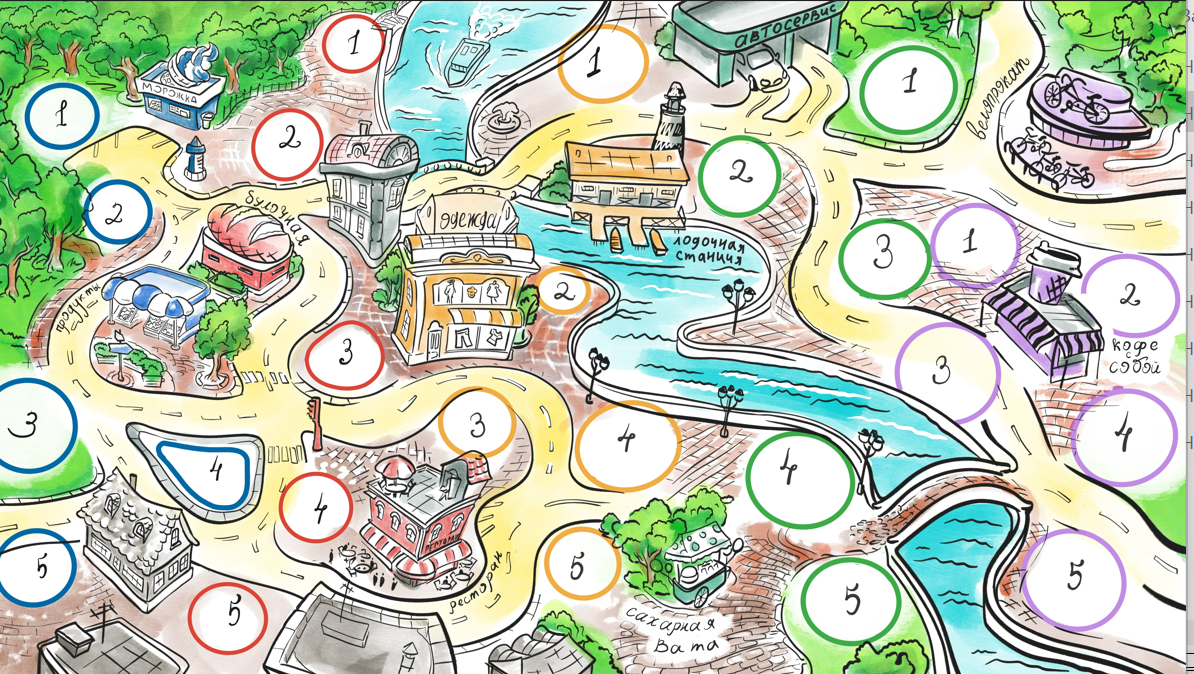 Предпринимательство 
(банковские инструменты, анализ рынка, инвестиции)



Продолжительность: 120 минут

Оптимально: 4-30 человек (до 5 команд)

Каждая команда участников создает свой проект – бизнес, который необходим городу. Игра длится несколько игровых лет, за которые участники придумывают идею, находят деньги и начинают работать, решая возникающие проблемы. Чтобы получить средства команды защищают свои проекты перед банком или инвестором.
13-18 лет, подготовка проекта
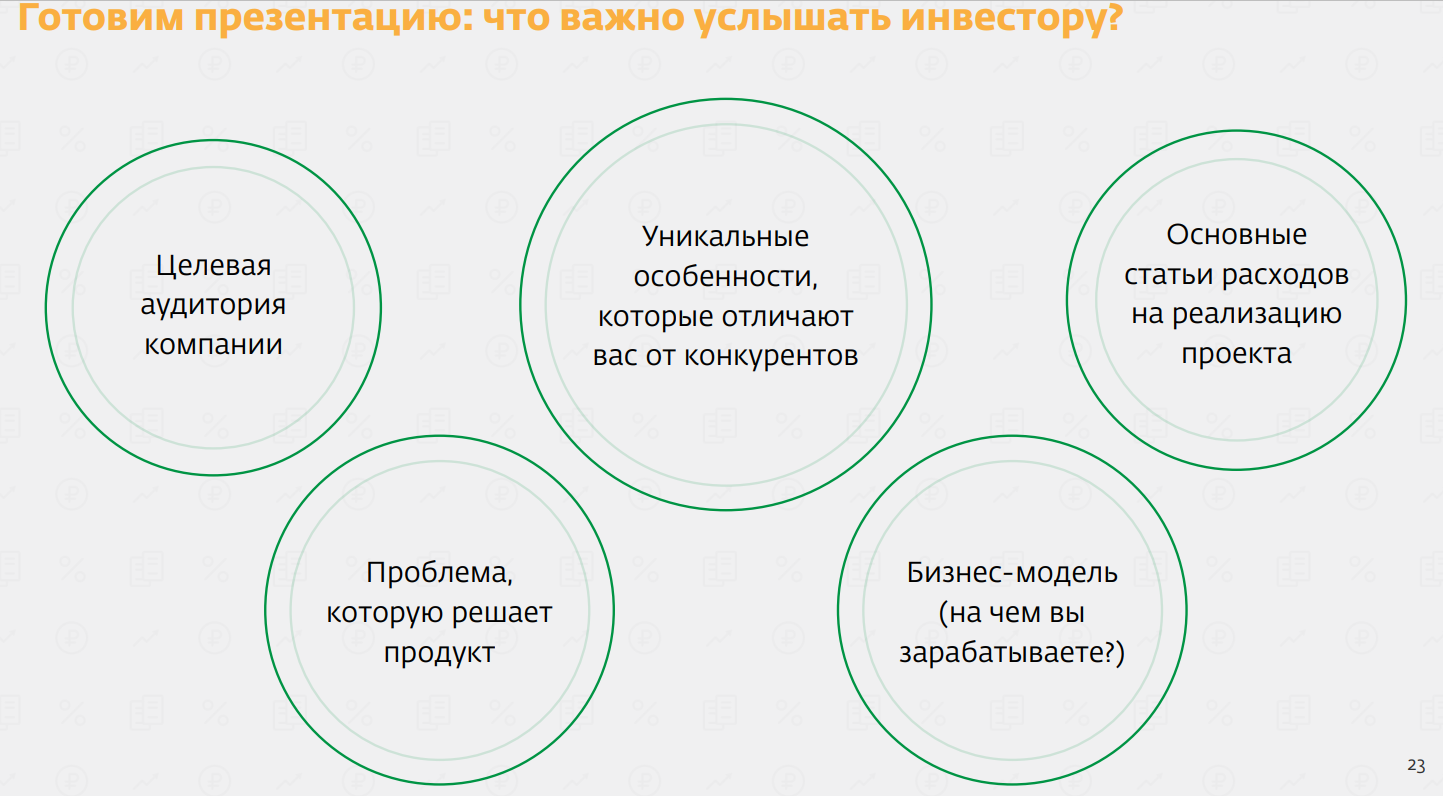 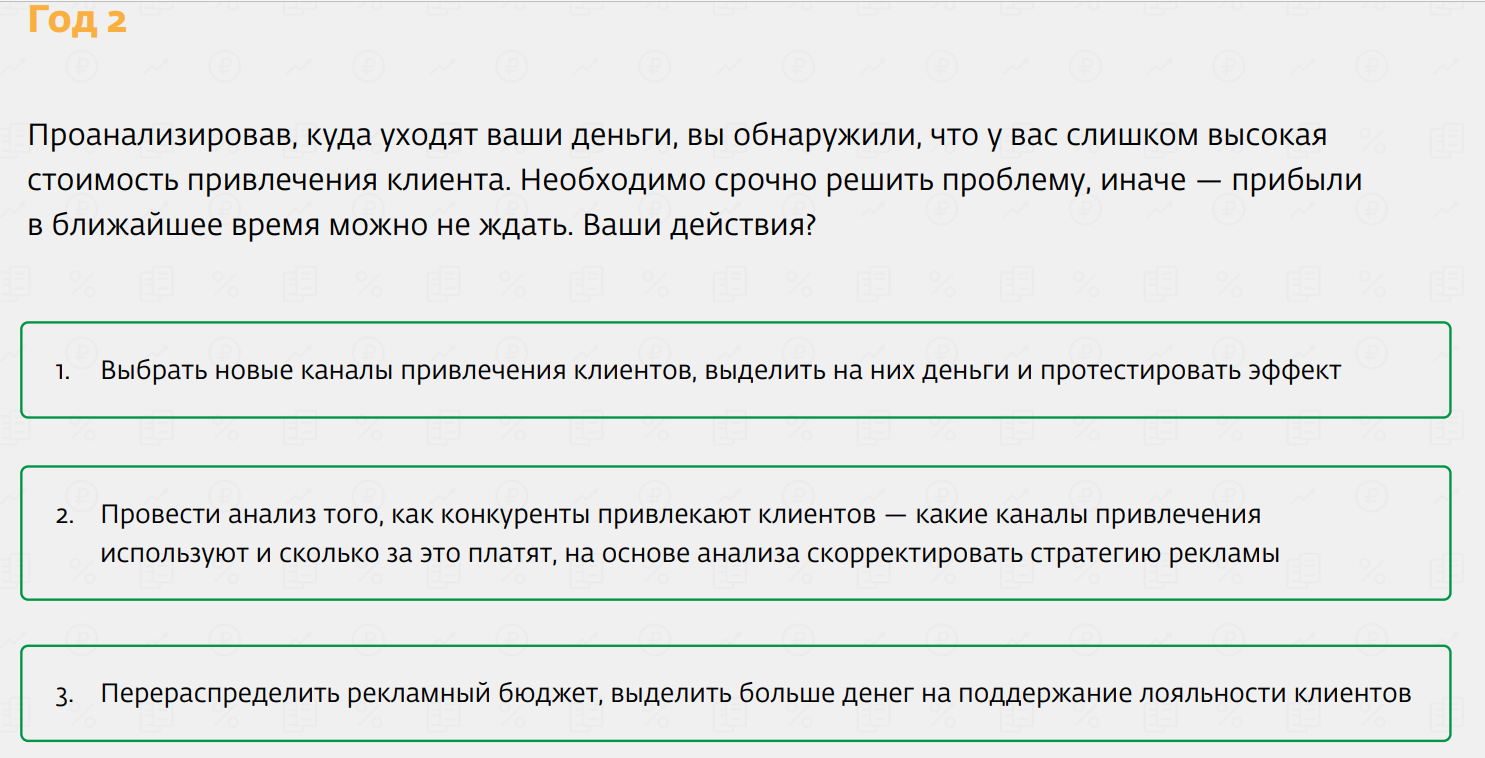 Подготовка:
Распечатать бланки для команд и бланки договоров
Сформировать «командные места»
2 ноутбука, проектор для проведения игры
Минимум 2 ведущих
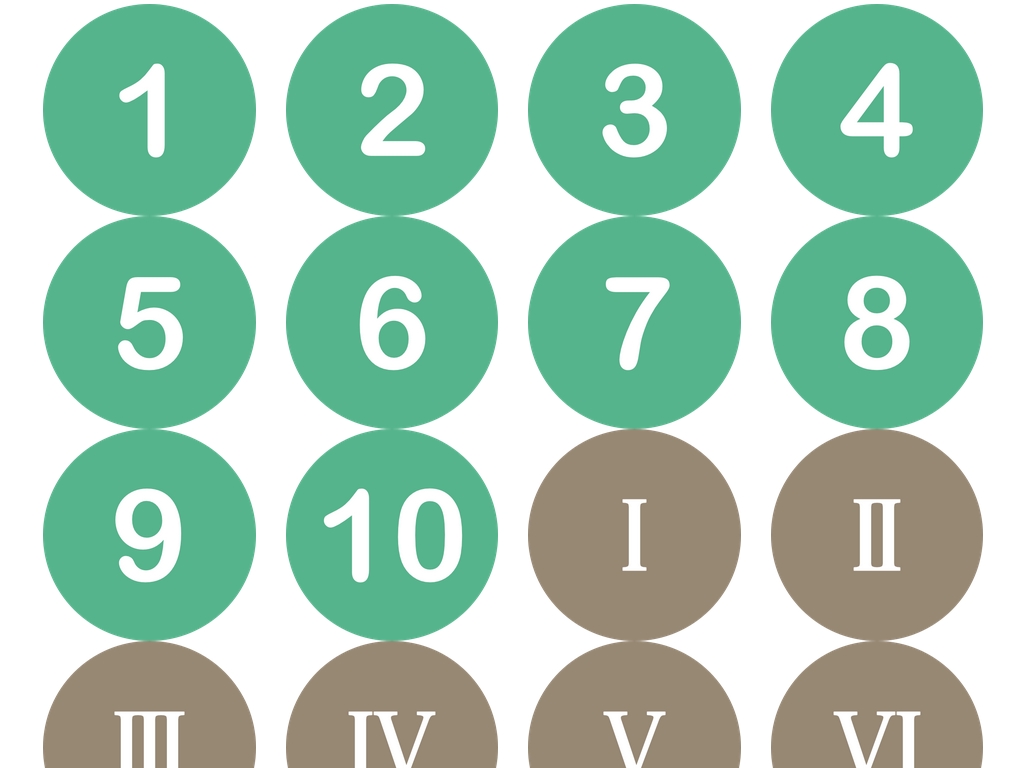 Сложность организации:
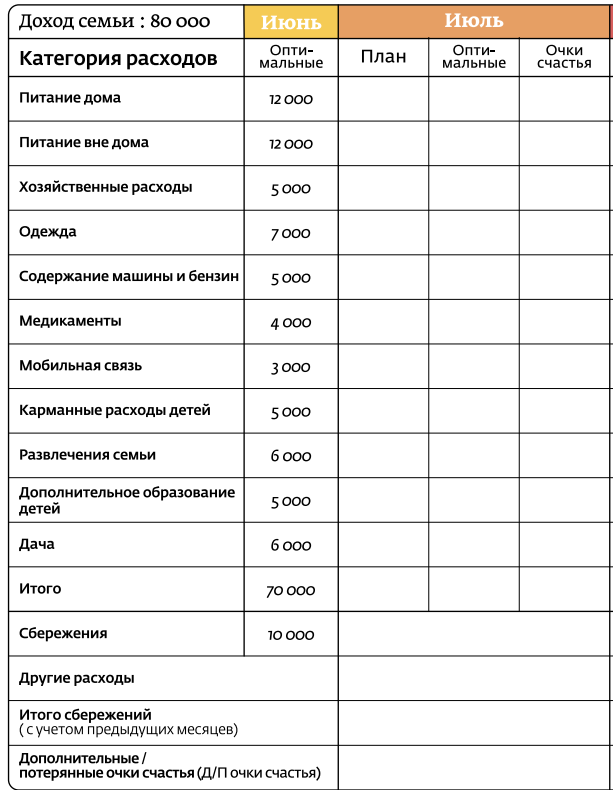 Семейный бюджет 
(семейный бюджет, сбережения, риски, основы инвестирования)


Продолжительность: 90 минут

Оптимально: до 50 человек (до 10 команд)

Рассказ про виды расходов и доходов. Каждая команда представляет из себя семью и получает игровой бланк, в котором она распределяет свой месячный доход по категориям расходов и откладывает на сбережения. После этого ведущий выводит на экран размер оптимальных расходов в этом месяце. Если команды смогли определить его правильно, то они зарабатывают очки счастья. В каждом месяце также случаются негативные и позитивные события, влияющие на планирование бюджета
14-18 лет, ведение расчетов в бланках
Подготовка:
Распечатать бланки для команд
Подготовить командные места
Ноутбук и проектор для проведения игры
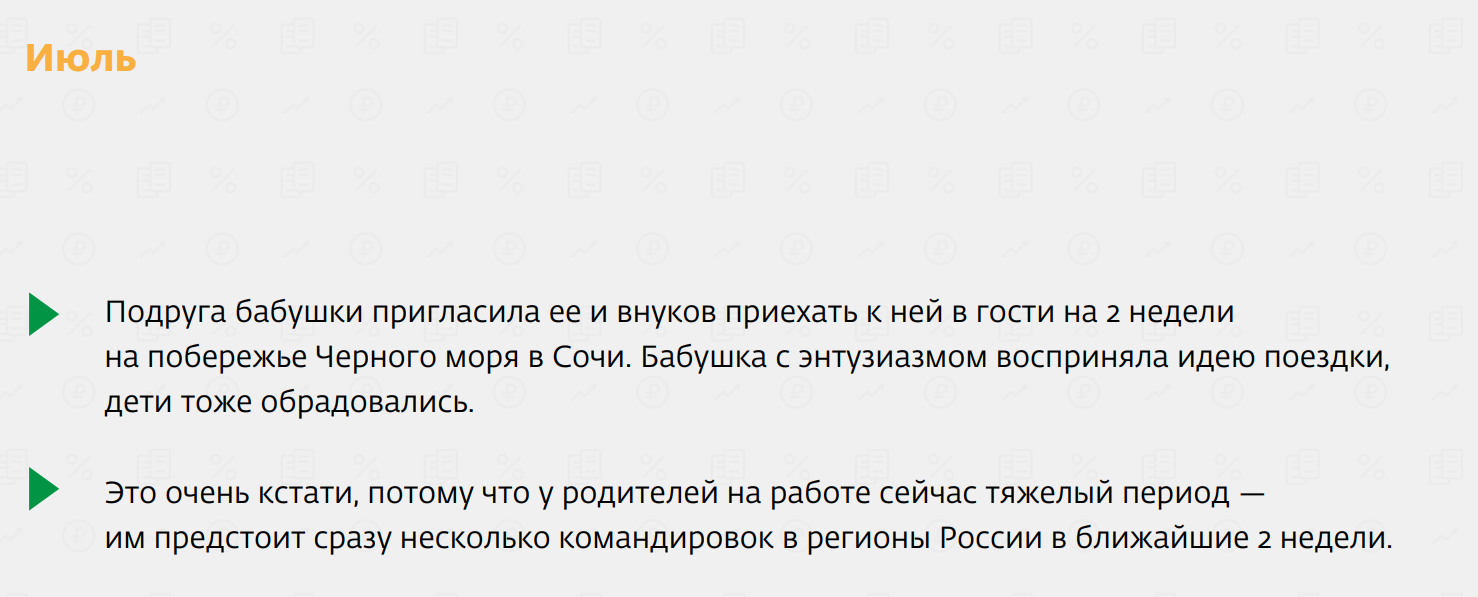 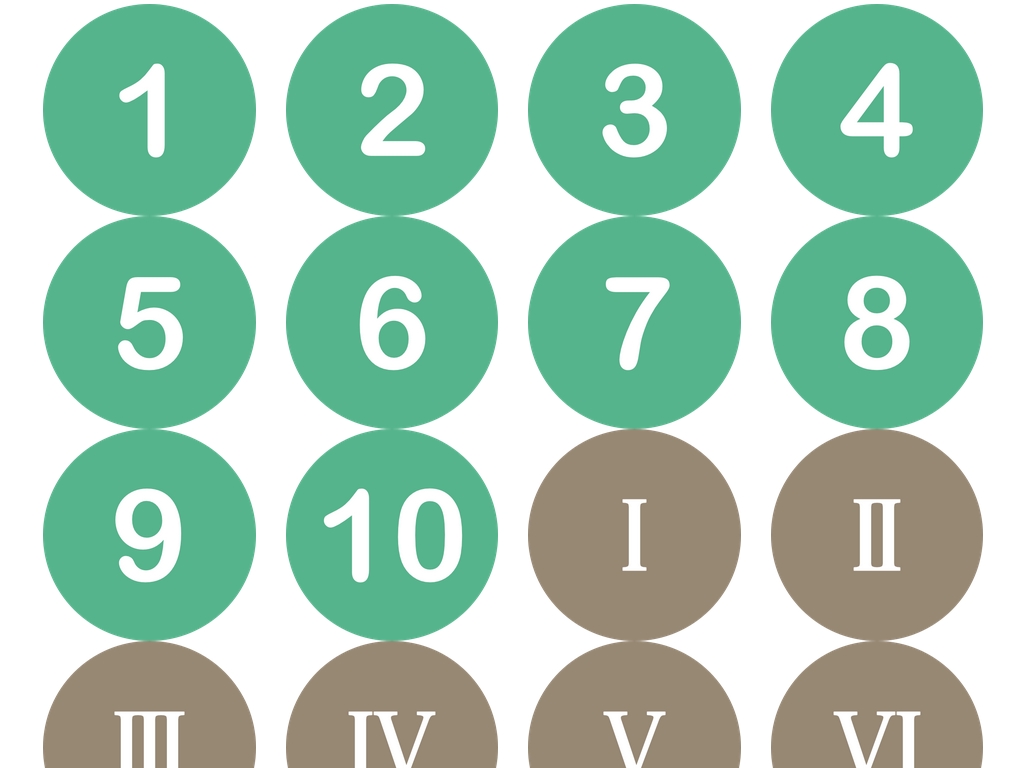 Сложность организации:
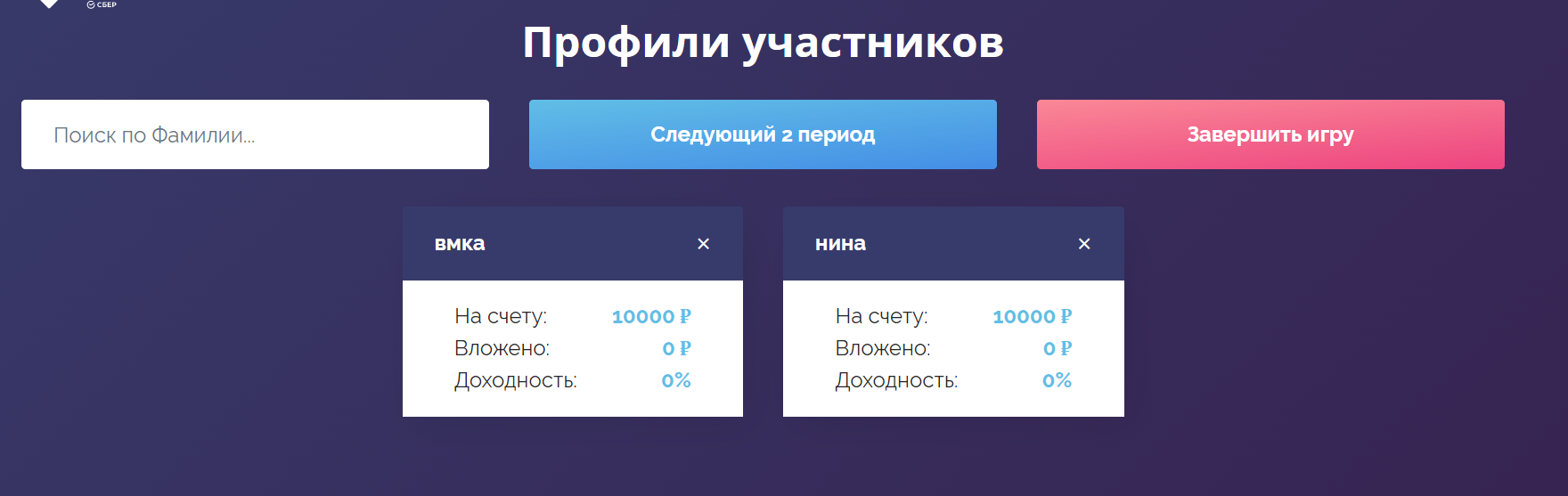 Фондовый рынок 
(инвестиции, финансовые рынки, ценные бумаги)



Продолжительность: 120-180 минут

Оптимально: до 20 человек 

Рассказ про акции, облигации, фондовую биржу. Каждый участник игры имеет возможность попробовать себя в роли инвестора, у него есть 10 000 у.е. стартового капитала, которые он имеет возможность вкладывать в представленные в игре инвестиционные инструменты. Главная цель - заработать как можно больше денег в течение 4 игровых лет. Каждый год участники читают новости, которые влияют на изменение стоимости акций. Ведущий ведет учет вложений участников при помощи онлайн-инструмента – Виртуальной биржи.
14-18 лет, ведение расчетов в бланках
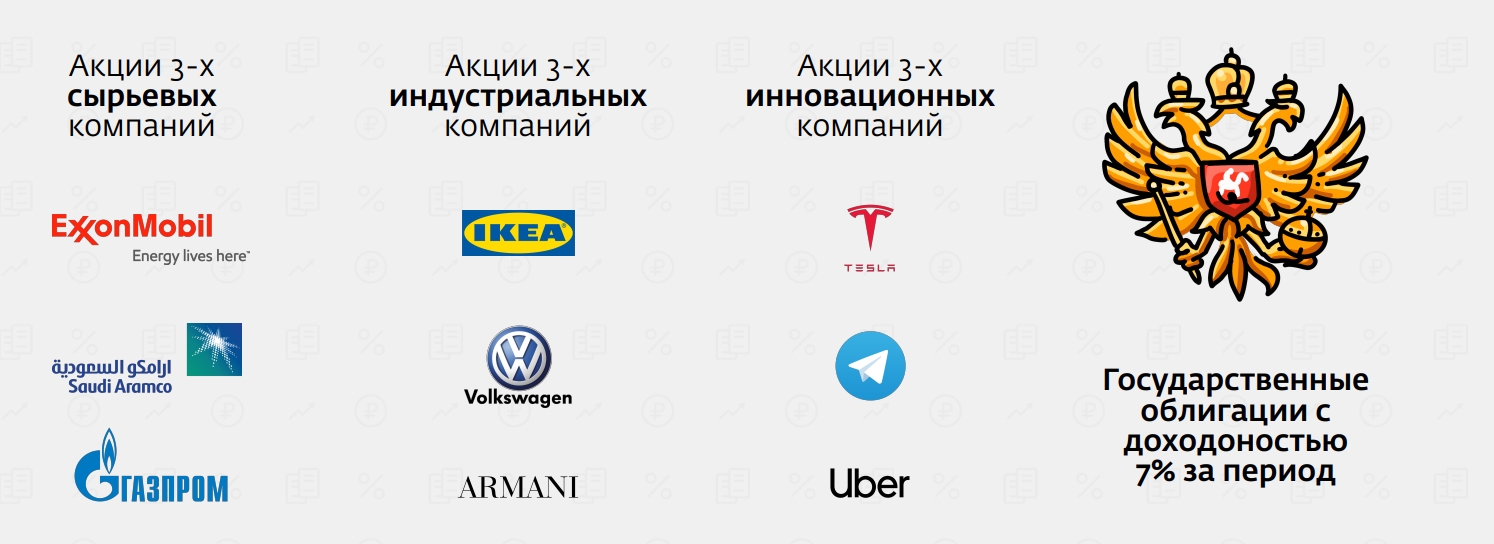 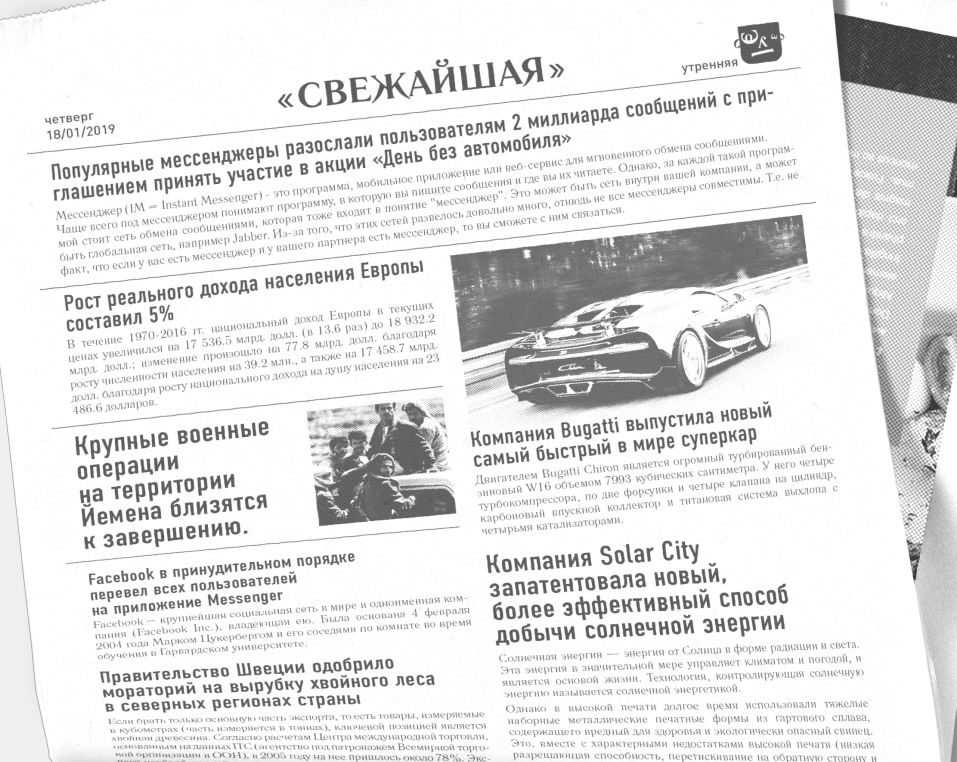 Подготовка:
Распечатать бланки для участников и бланки Новостей
2 ноутбука, проектор, интернет
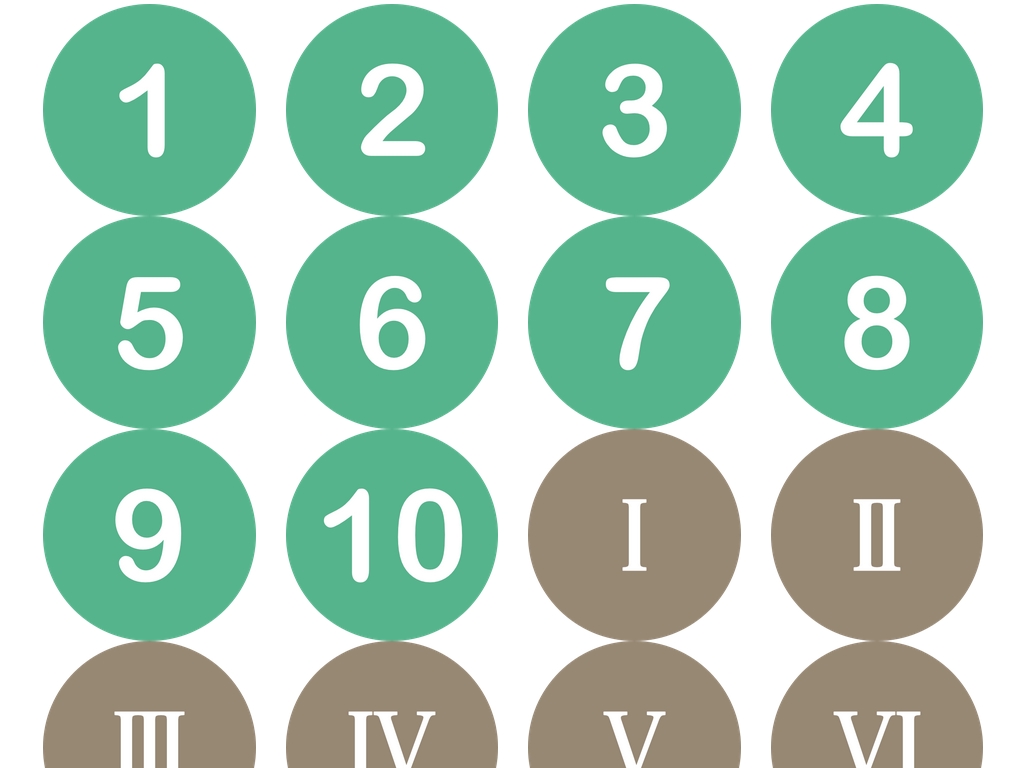 Сложность организации:
Личный финансовый план 
(Финансовые цели и планирование, банковские инструменты)


Продолжительность: 90 минут

Кол-во участников: до 30 человек 

Главная цель каждого участника – реализовать при помощи финансовых инструментов (депозиты, акции, облигации, полис страхования жизни) 1 финансовую цель к концу последнего игрового года (победитель – тот, кто реализовал самую дорогую цель).  С участниками будут случаться непредвиденные события, от которых может защитить страховка. Каждый год игроки отмечают свои доходы в бланке.
14-18 лет, ведение расчетов в бланках
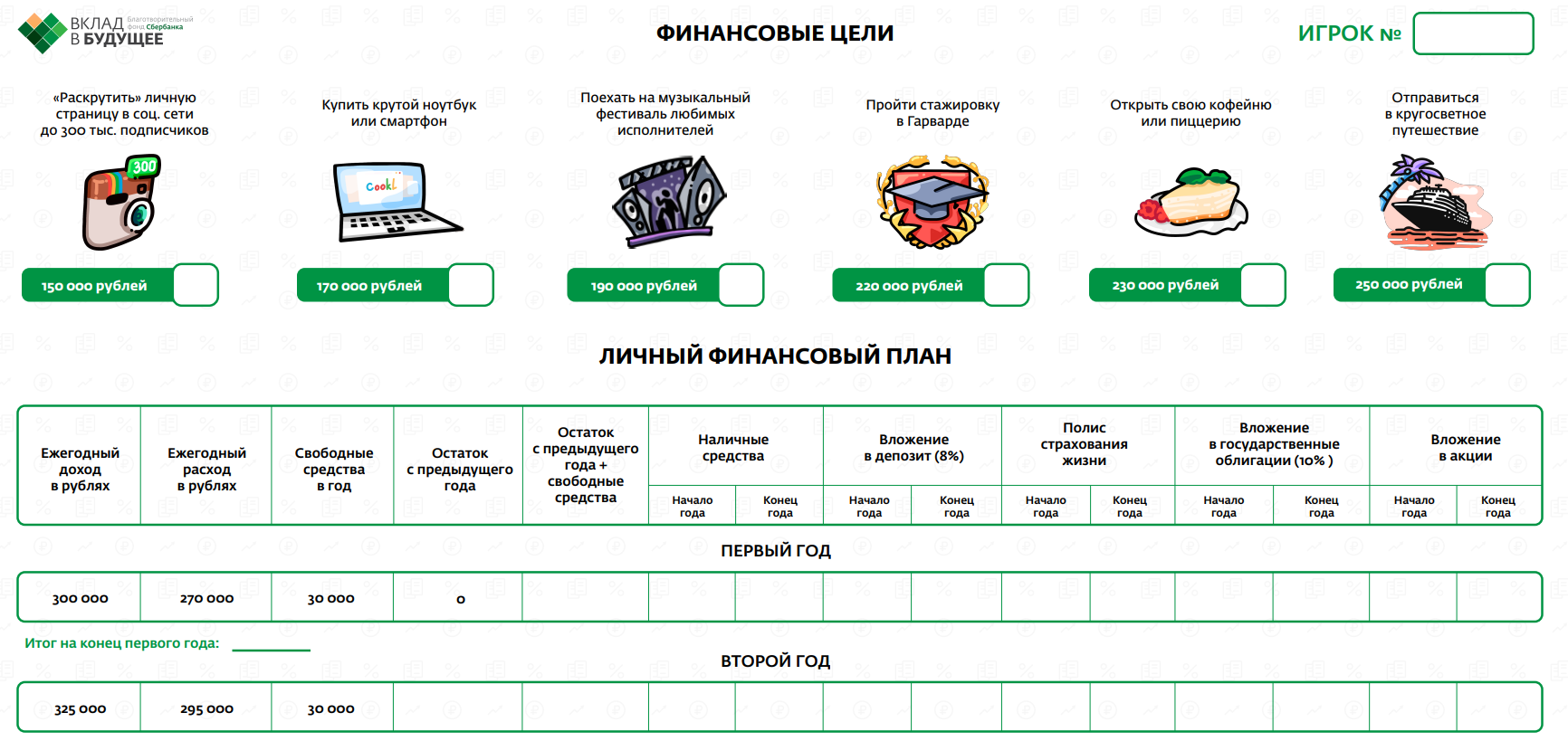 Подготовка:
Распечатать бланки для участников
Подготовить индивидуальные посадочные места (стол и стул)
* Опционально -презентация и проектор для проведения игры и дискуссии
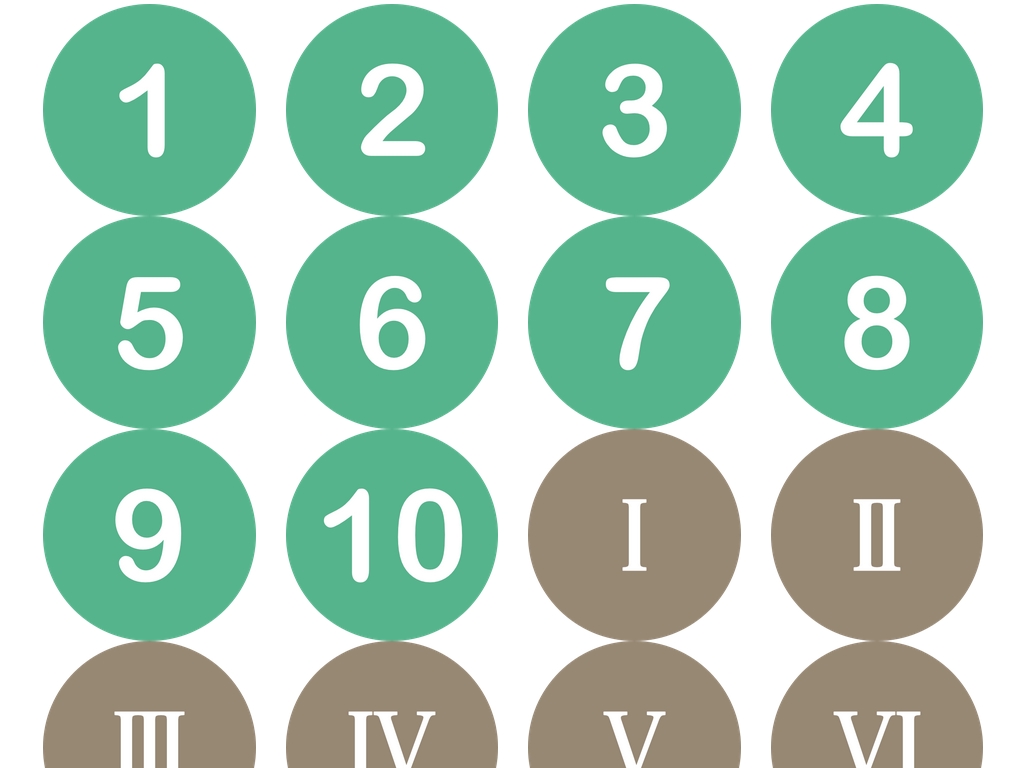 Сложность организации:
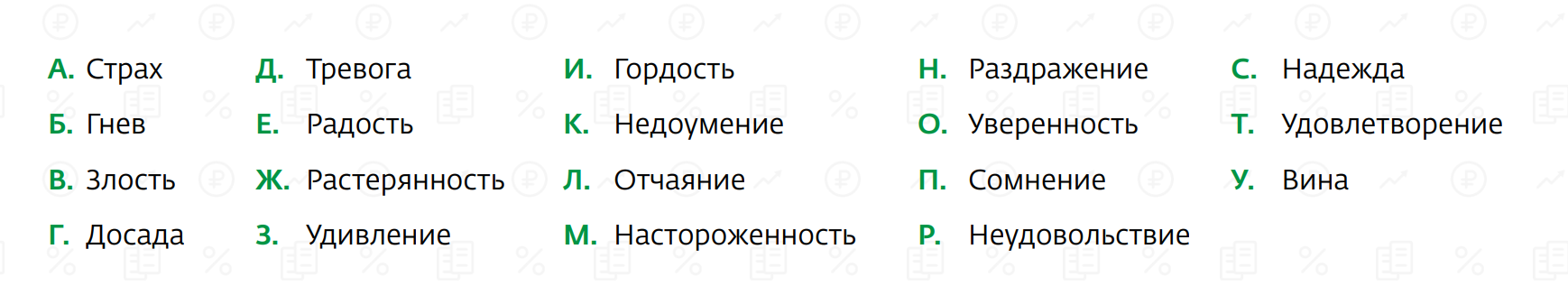 Защита прав потребителей 
(защита прав потребителей финансовых услуг)



Продолжительность: 90 минут

Кол-во участников: до 30 человек 

Каждая команда является независимой юридической компанией, их задача -  решать проблемы клиентов, связанные с пользованием финансовыми услугами. После прослушивания каждого кейса важно зафиксировать эмоции, которые по их мнению испытывал клиент в процессе рассказа о своей проблеме, а после этого решить проблему выбранного клиента. За правильность решения начисляются баллы
14-18 лет, решение кейсов
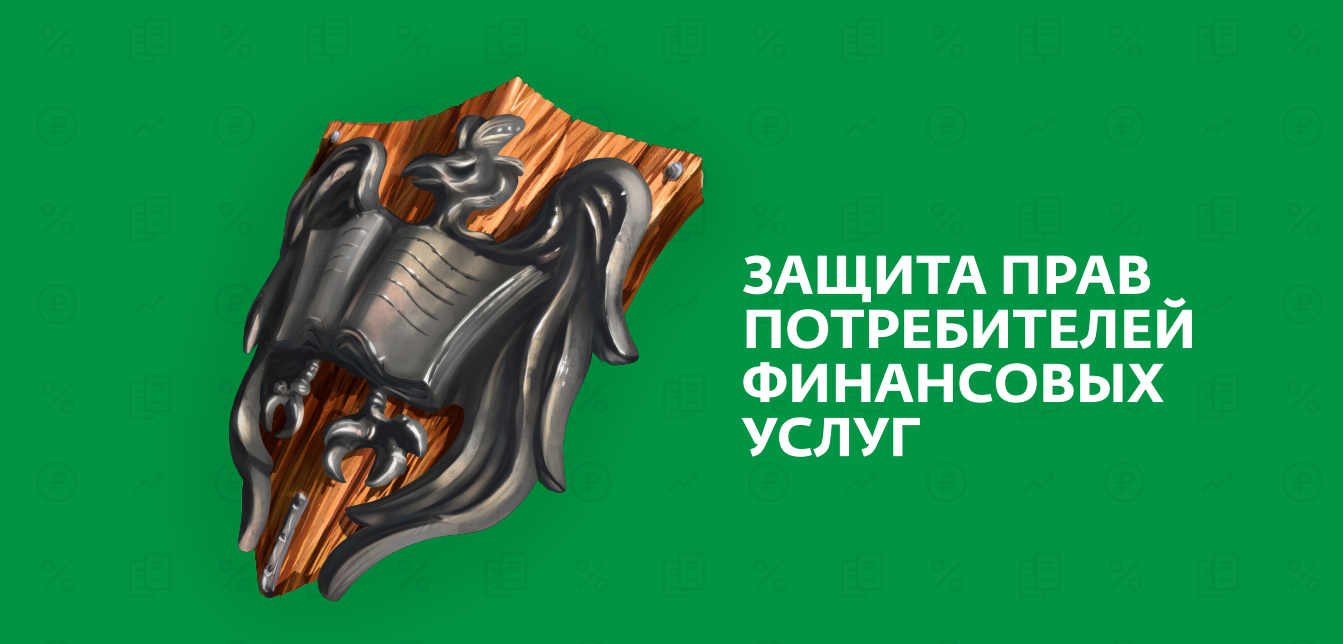 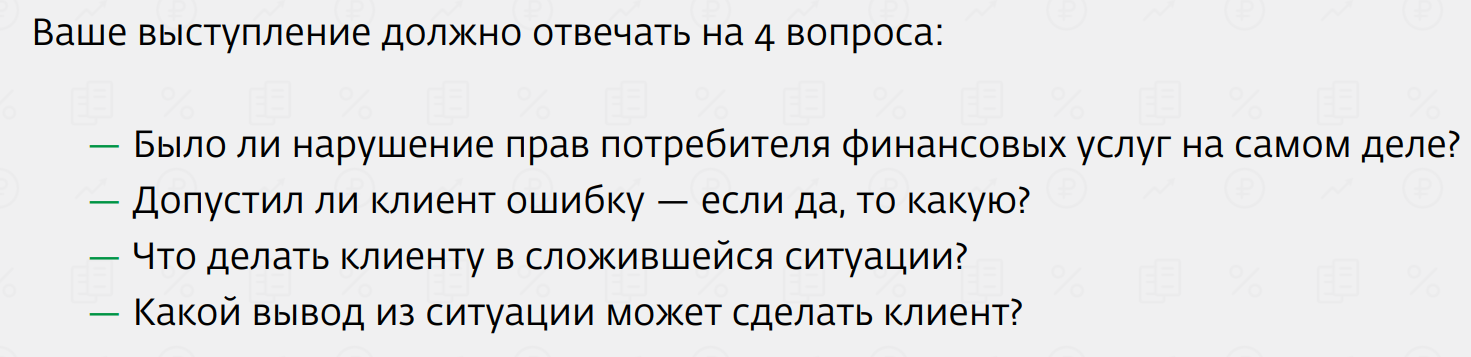 Подготовка:
Распечатать бланки для участников
Подготовить командные места
2 ноутбука, колонки
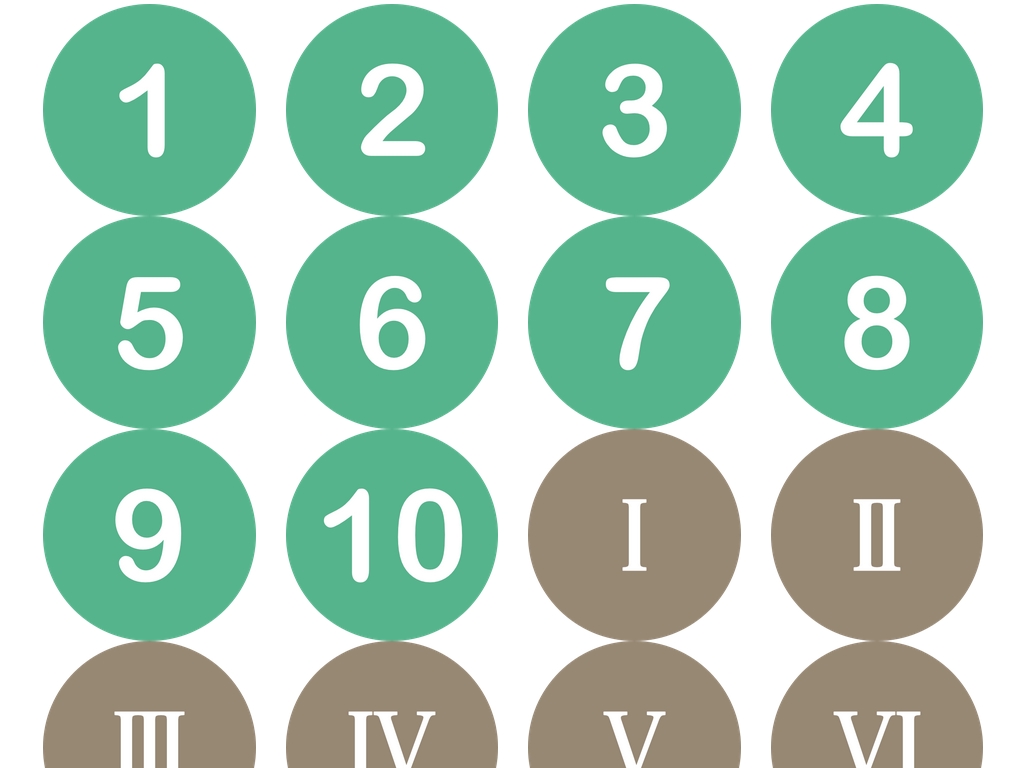 Сложность организации:
Ближайшие мероприятия
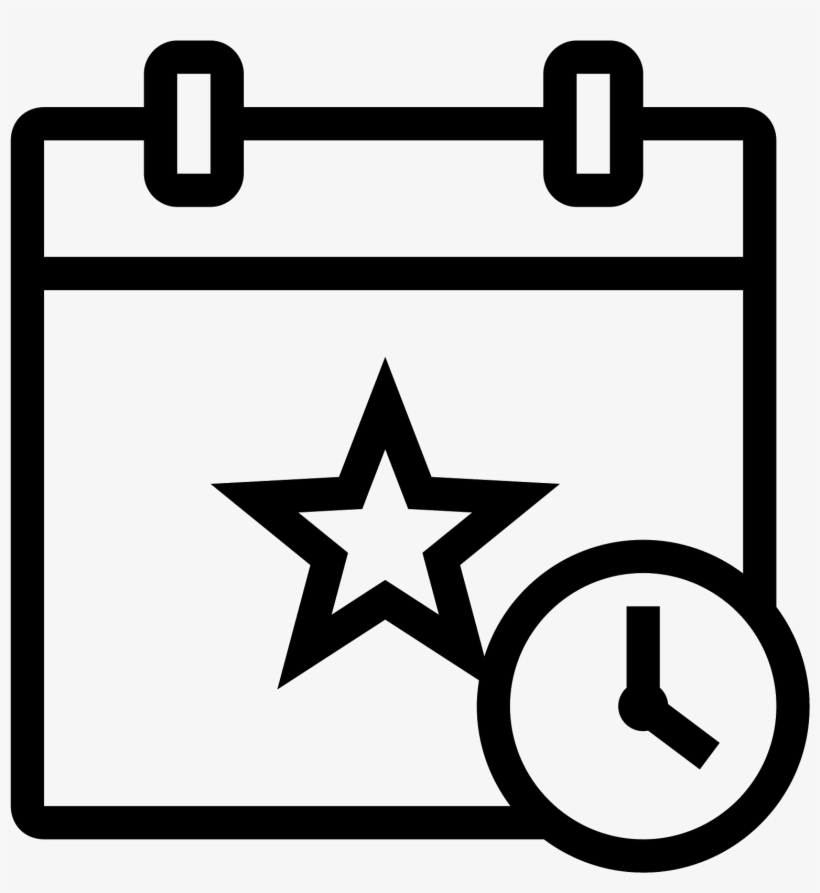 Октябрь. Методический вебинар для педагогов по теме «IT-технологии в повышении финансовой грамотности»» при поддержке ФМЦ НИУ ВШЭ 



Сентябрь-март (22/23) «Конкурс профессионального мастерства педагогов финансовой грамотности», совместно с ФМЦ НИУ ВШЭ
https://fmc.hse.ru/konkurs_fp


Октябрь «Всероссийская олимпиада школьников по финансовой грамотности  «Высшая проба» для 7-8 классов , совместно с ФМЦ НИУ ВШЭ
https://olymp.hse.ru/mmo/finance
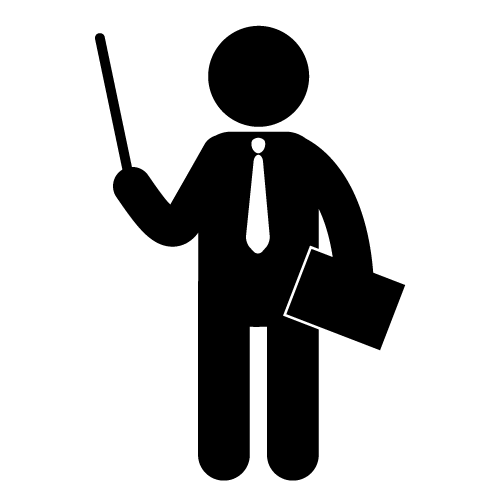 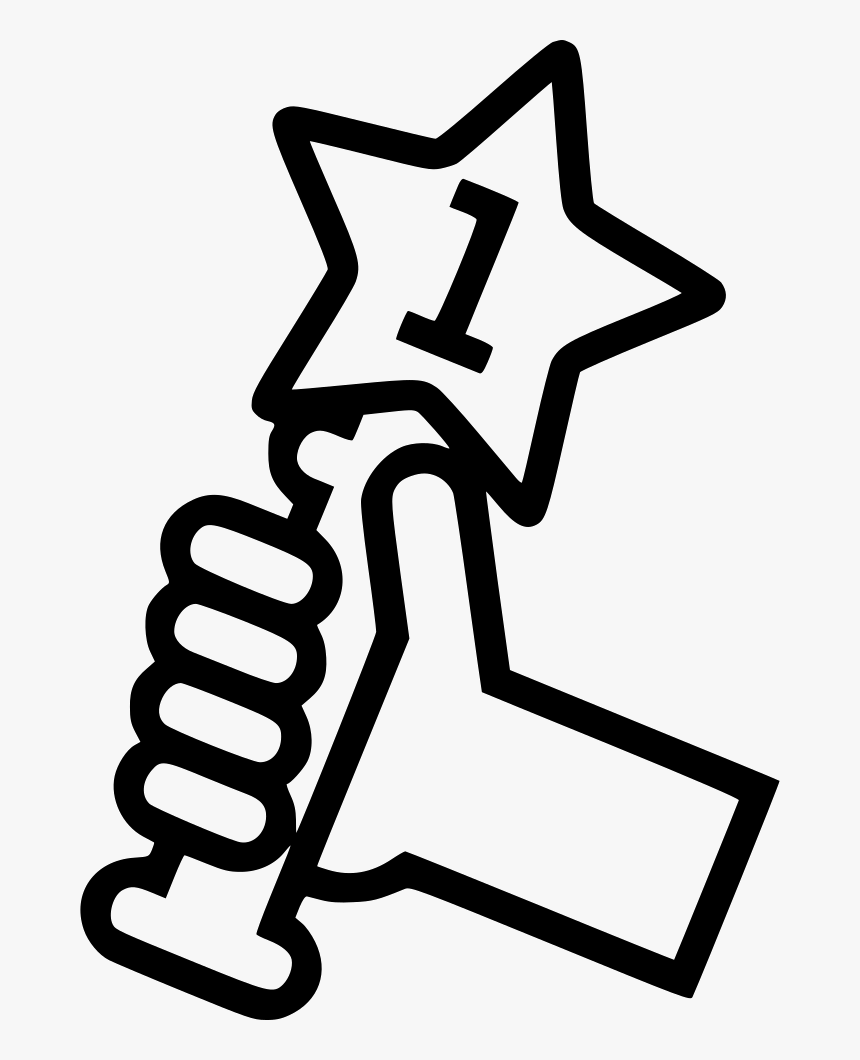 Как скачать сценарии?
На сайте программы https://vbudushee.ru/education/programma-finansovaya-gramotnost/fg-5-18/
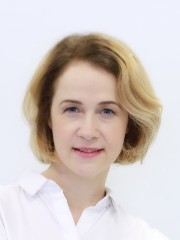 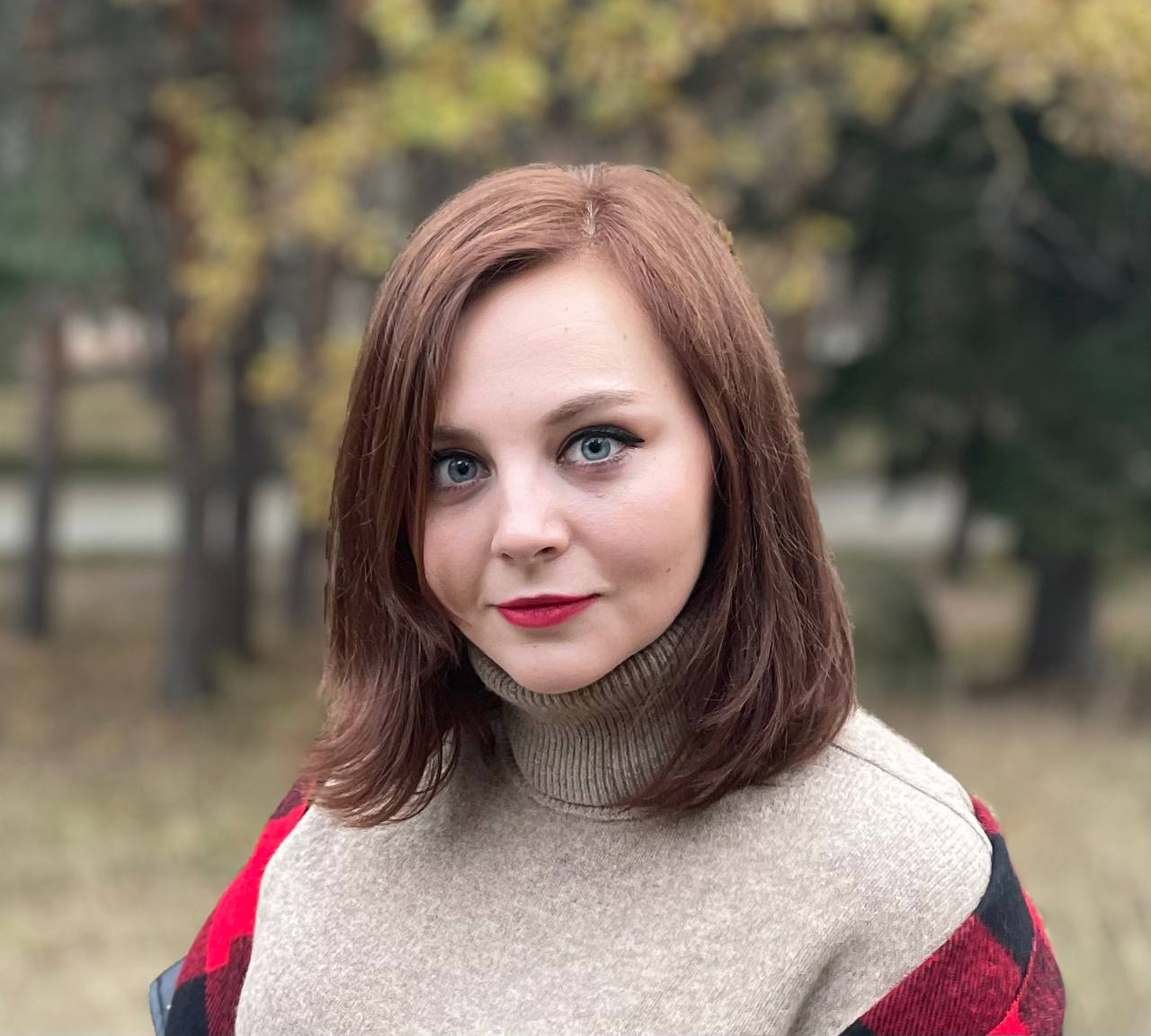 Присоединяйтесь к нам Вконтакте и следите за новостями Фонда
 
https://vk.com/fondvbudushee
Осипова Нина 
 
руководитель программы «Финансовая грамотность»

nosipova@vbudushee.ru
TG: @aninosipova
Туренок Виктория 

менеджер  программы «Финансовая грамотность»

turenok@vbudushee.ru
TG: @Vik_turenok